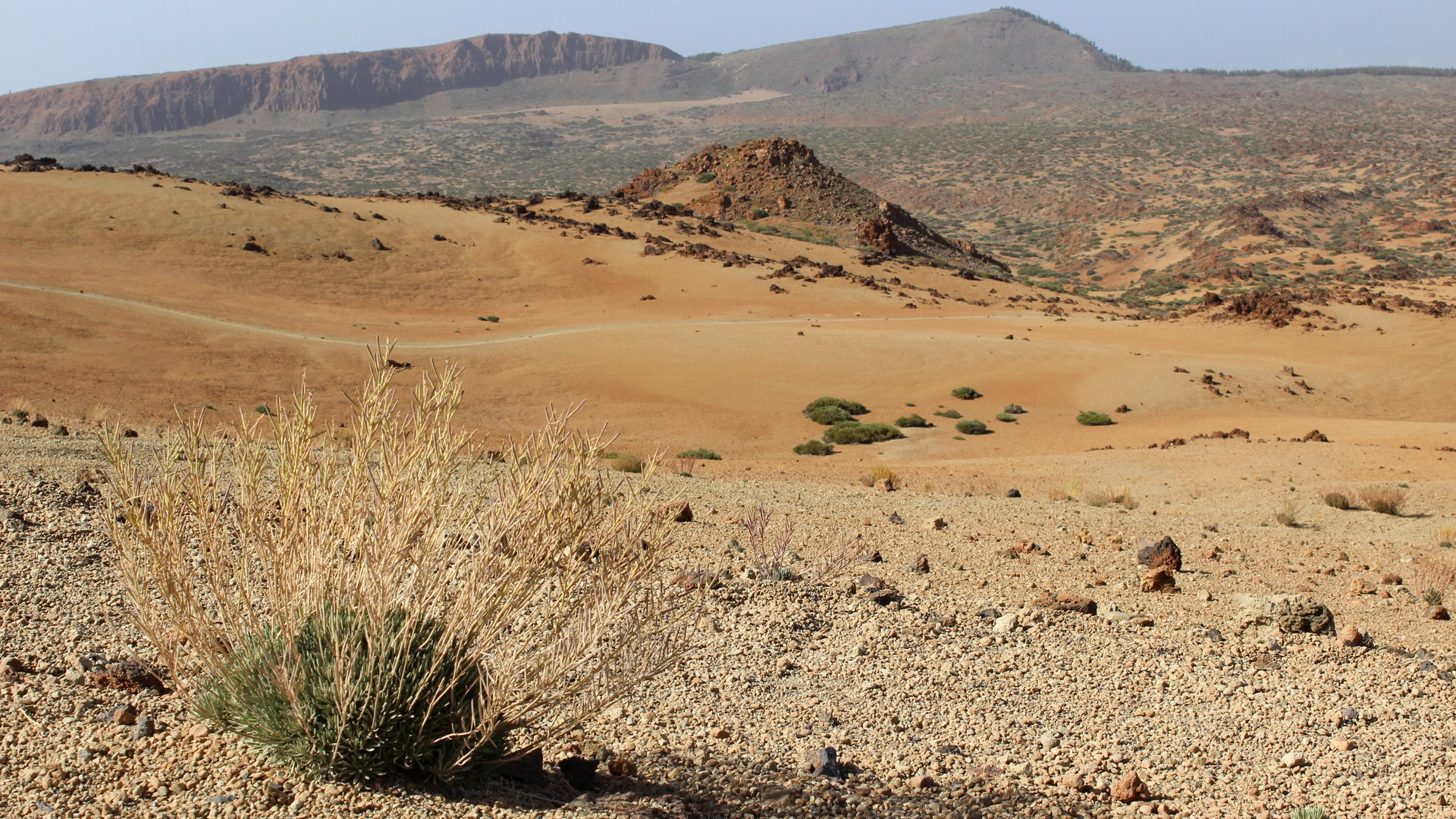 فيلبي 4: 10-13
تَعلُّم القناعة
د. ريك غريفيث •   مركز الدراسات اللاهوتية الأردني• BibleStudyDownloads.org
تَعلُّم القناعة-فيلبي 4ـ
10-13
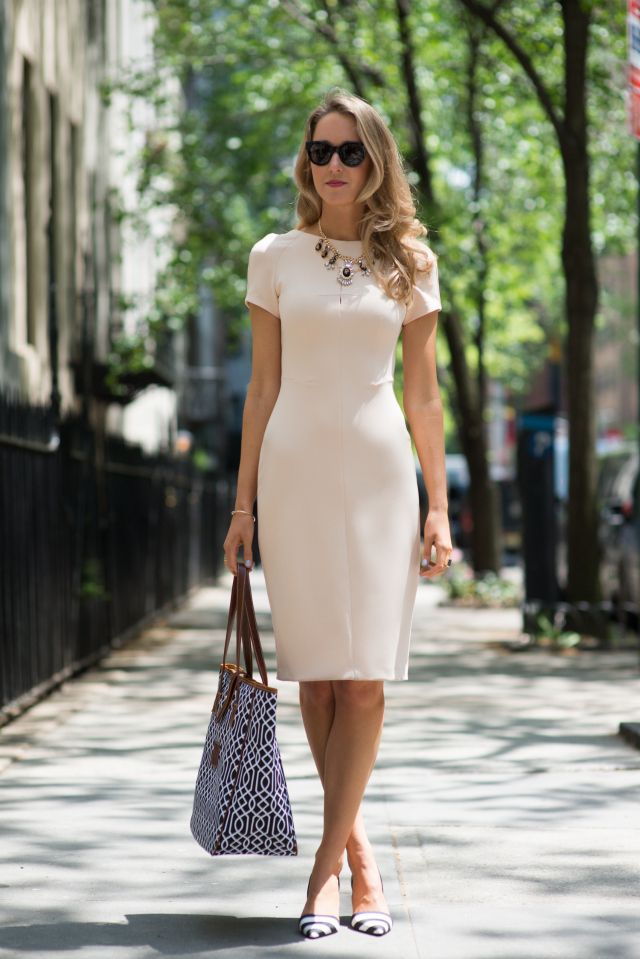 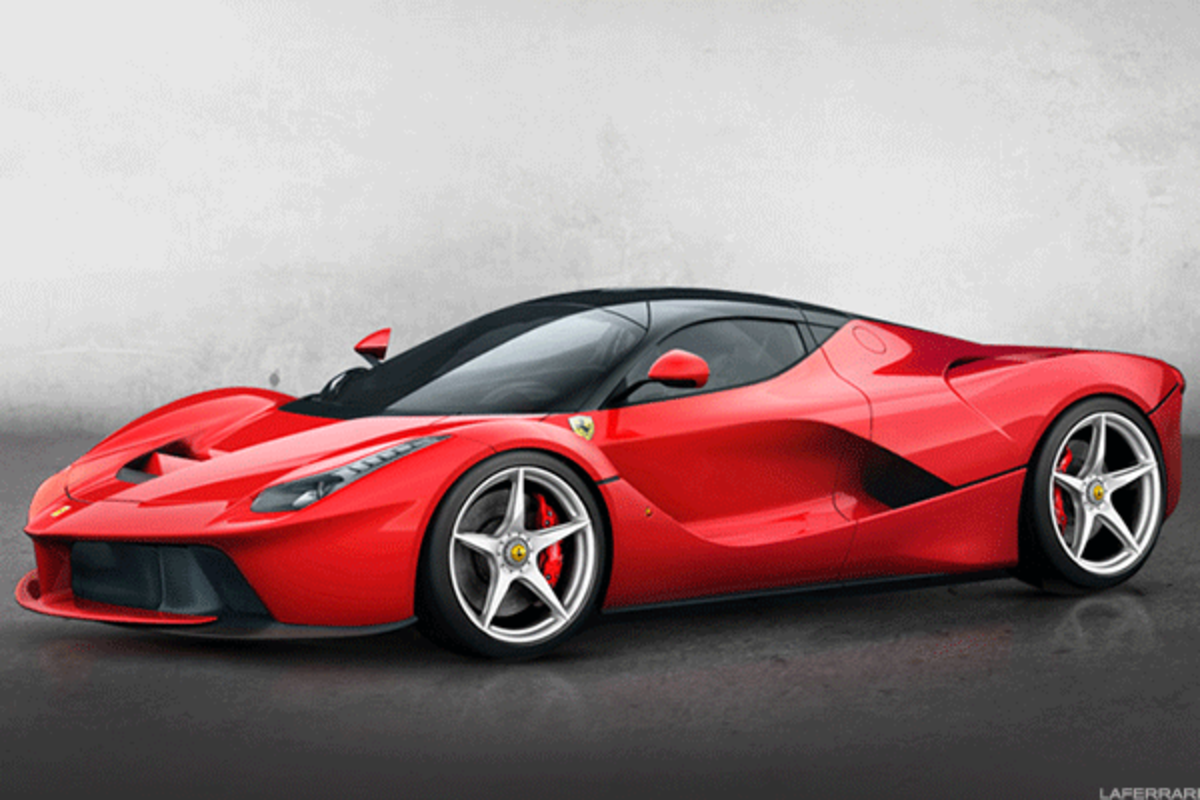 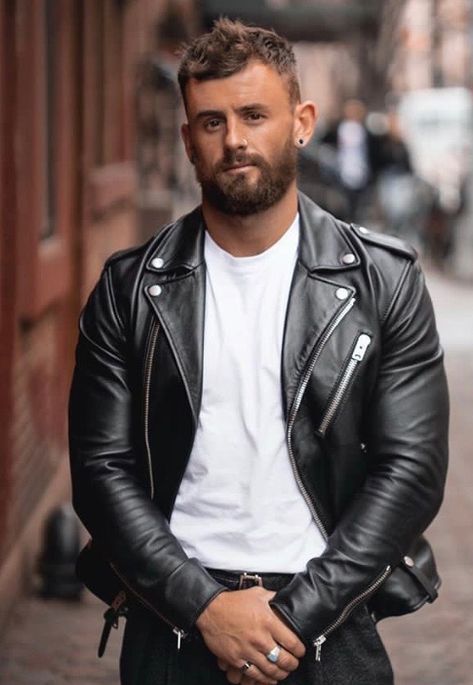 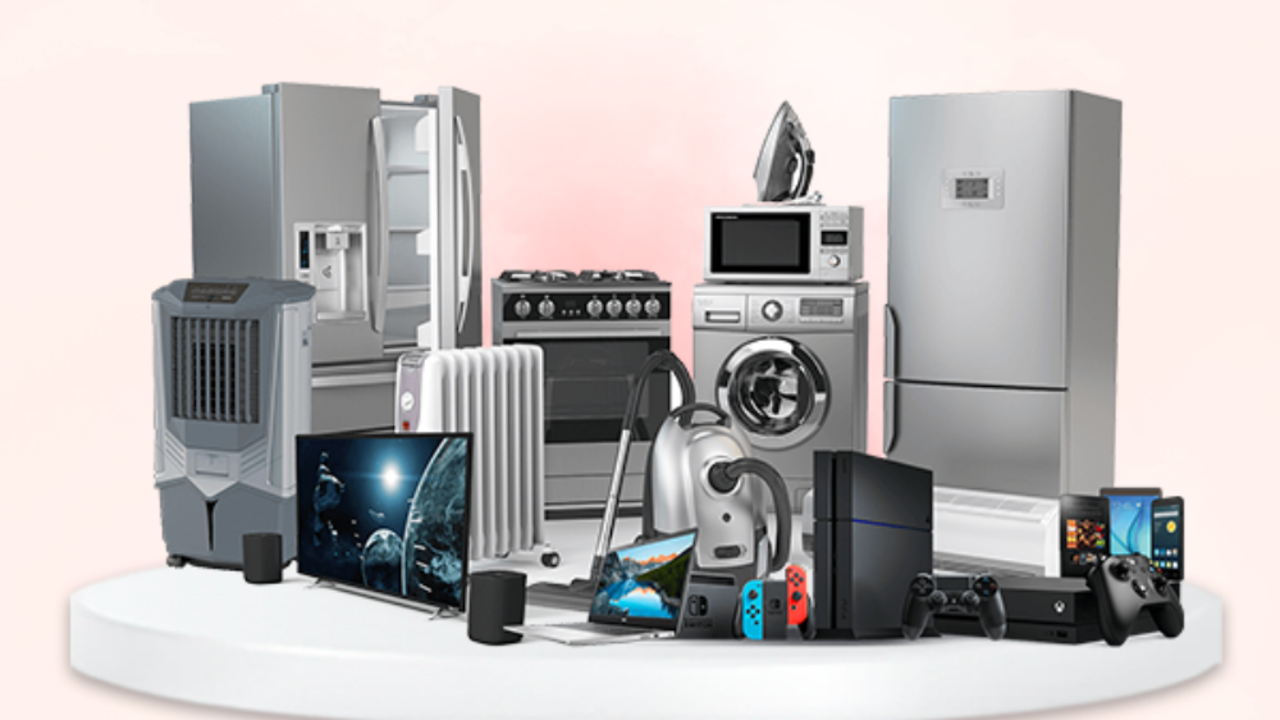 كل شيء حولنا يقول لنا أنّنا 
لا نملك كل ما يلزمنا لنكون سعداء!
[Speaker Notes: I wonder if you would agree with me that most people aren’t content. Are most of us satisfied with our possessions or situation in life? 
We compare ourselves with others. It seems that others always have more things or more likes on Facebook or more views on YouTube. 
Our ambition makes us never feel we have enough. Whoever said that they don’t need more money?
We want to please others and feel that they will never be happy with us. 
So, how are you doing today? Is your contentment related to how much appreciation you receive?]
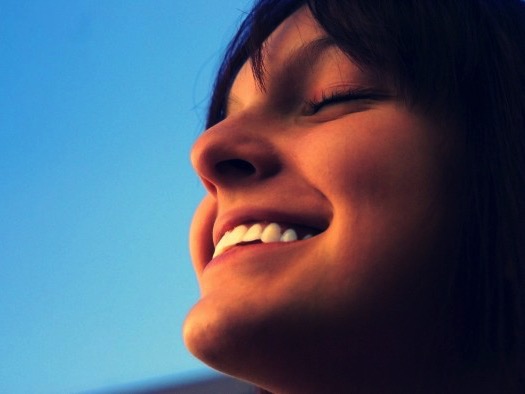 هل أنت قانع؟
[Speaker Notes: Are you happy with how others drive?
Do you wish others would change their behavior?
Would those who know you best say that you are content?]
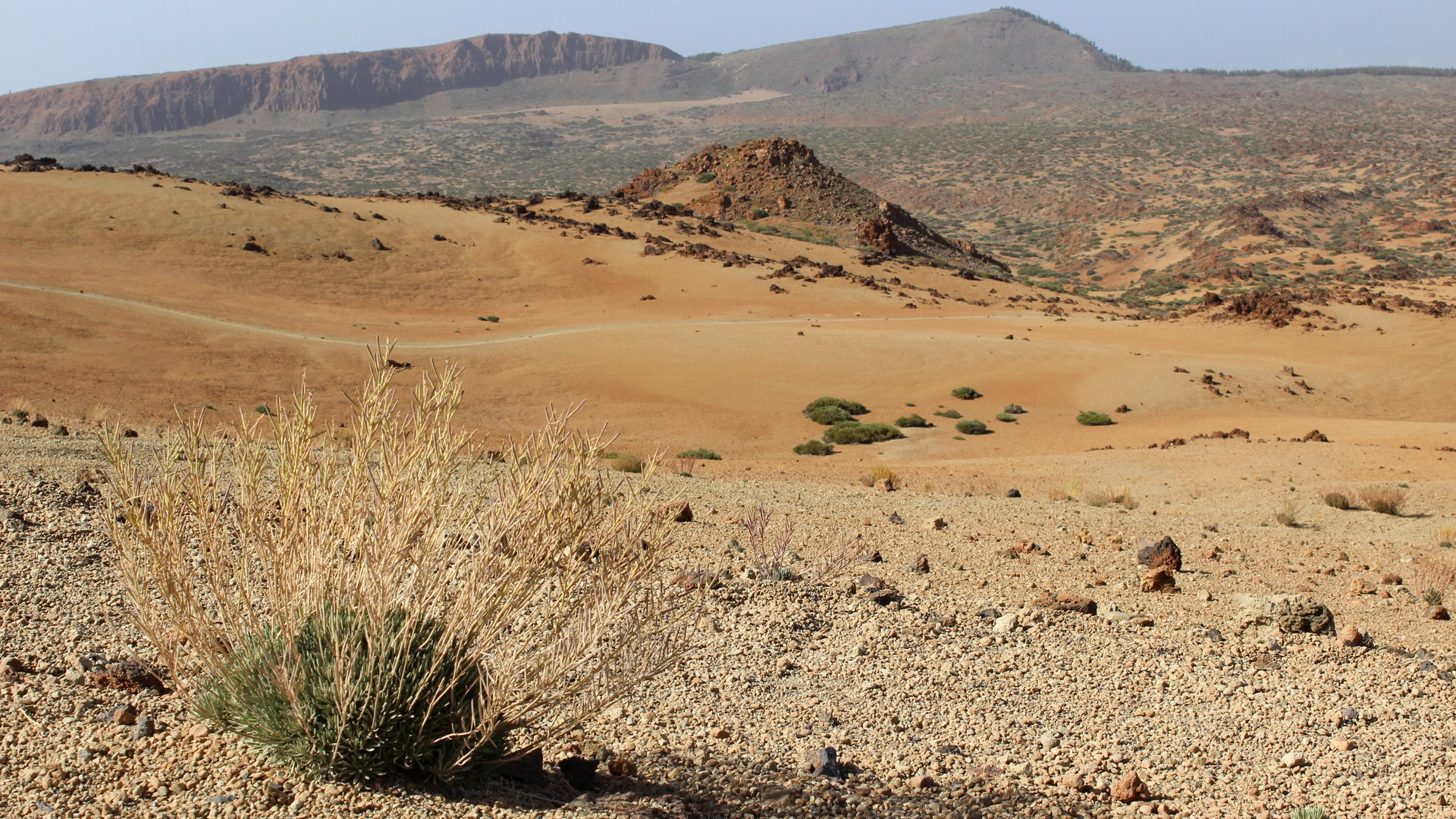 ما هي الأمور التي غالبًا  ما لا نشعر حيالها بالرضا؟
الوضع المالي
كونك غير متزوج
أطفالنا
أشغالنا
وجودك بثقافة مختلفة
مظهرنا الخارجي
أساتذتنا
ازدحام السيارات
الممتلكات
شريك الحياة 
 الاكتفاء الجنسي
خدماتنا
أصدقاؤنا
قدراتنا
طلّابنا
المشغوليات
ما هي القناعة؟
تعريف: 
أن تكون على ثقة بأنّ لديك كل ما تحتاجه لمواجهة أي موقف.
لذلك، أنت تتمتع بالسلام ( قانع) بوضعك الحالي
[Speaker Notes: Do you want to live like this? I do!]
السؤال المهم:
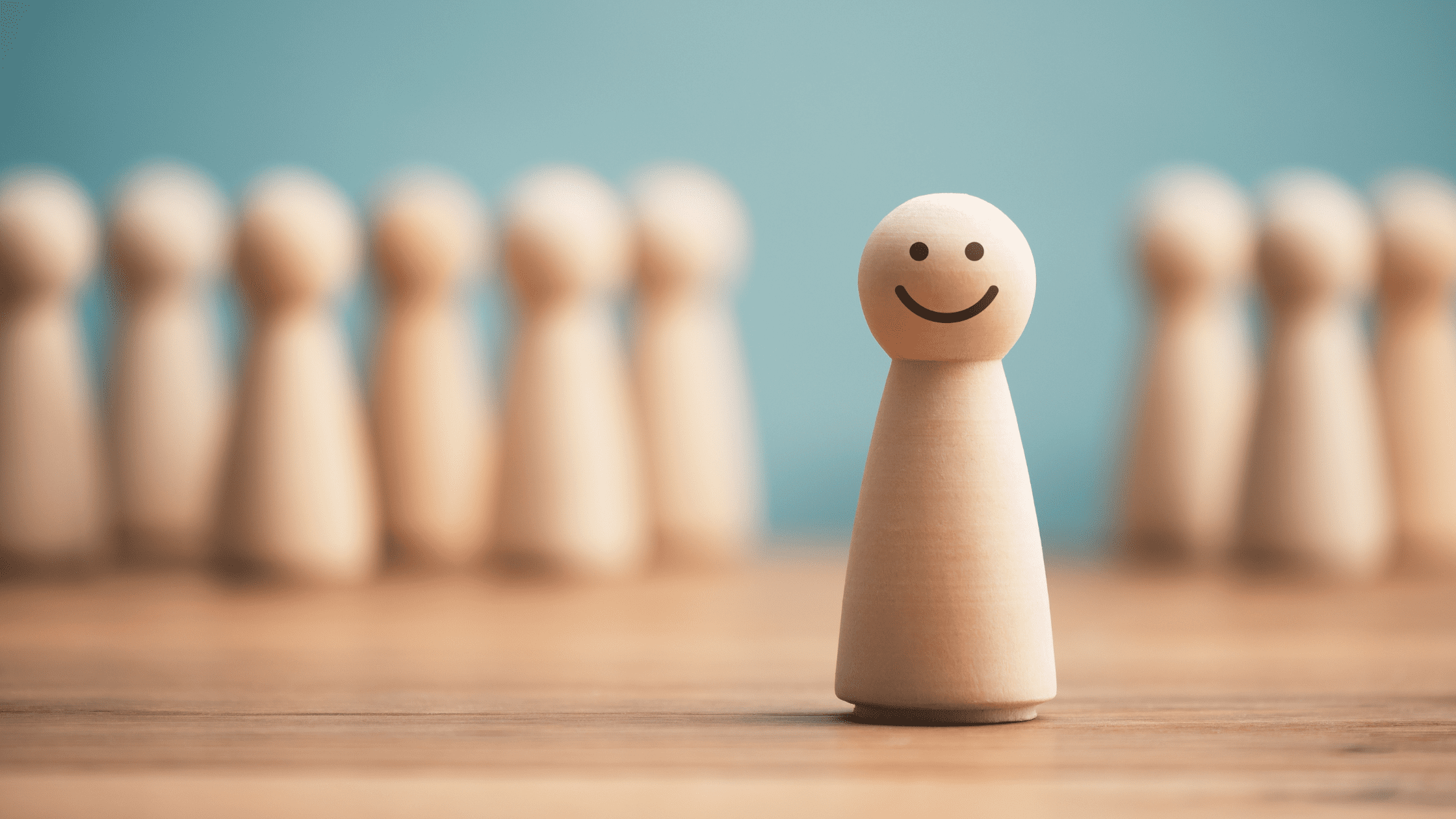 ما هو
 سر القناعة؟
[Speaker Notes: How can we live with optimism above life’s circumstances?]
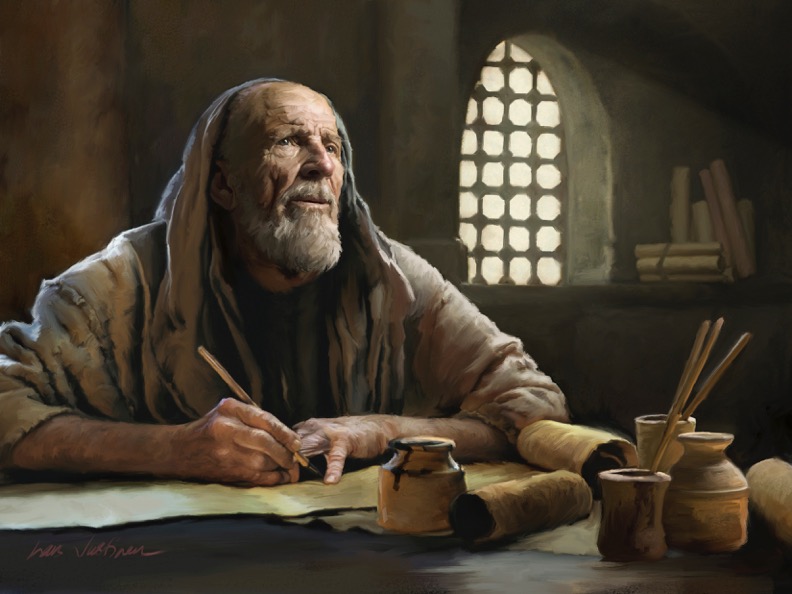 Background
[Speaker Notes: What if we found a letter written to a prisoner to cheer him up? Would that help us learn contentment?
Now switch it around. Today we will look at a letter written by the content prisoner and sent to discontented free people.
Paul was content in prison writing to discontent people who were free.]
الرعوية
الإرسالية
السجن
3812439-41
نظرة عامة على العهد الجديد (رسائل بولس)
إلى أقصى الأرض (أع 1: 8)
أع 9  13       14    15  16          18           21     27     28
ربيع 53-ايار 57
3أسيا
نيسان 48-أيلول 49
1غلاطية
نيسان 50-أيلول 52
2بحر إيجة
شباط 60 – آذار 621روما
ربيع 62 -خريف 67
4إسبانيا
خريف 67 – ربيع 68
2روما
أيار 57
آب 59
المحاكمات
صيف 35-37
دمشقأنطاكية
خريف 49
المجمع
ربيع 68
توسع
 الكنيسة
35           48          49        50          52  53         57        60           62            67           68     95
مت
لو
أع
مر
يو
غل
1 تس
1 كو
أف
1 تي
2 تي
2 تس
2 كو
كو
تي
رو
في
فيل
الأناجيل و الأعمال
1 2 3 4
الرحلات
الرسائل البولسية
روما
السجون
Pauline Categories
[Speaker Notes: في الوقت الذي كتب فيه بولس الرسول رسالته إلى أهل رومية، كان قد رأى حركة زرع الكنيسة تصل إلى الجزء الشرقي من الإمبراطورية! وقد نوّه عن ذلك في رومية 15. 

Paul had already written six missionary letters and three prison letters. Philippians was written near the end of Paul's 2-year Roman imprisonment. He wasn't sure which way it should end—release or death—but he knew he would soon be free either way!
______________
We may suppose that it takes a long time for heresies to develop, but the New Testament teaches otherwise.  Within a generation of Christ's life, many false systems developed.  Paul writes in the AD 60s just prior to his beheading that many had fallen into the snare of deceptive teaching.

Yet nearly all of Paul's writings responded to a heresy. This means that he took false doctrine seriously, in contrast to the church or our day in many circumstances.

Paul wrote while traveling, imprisoned, or to key leaders.
_______________
Common-493
NP-Phil 4:10-13—slide 8
NS-00-NT Introduction-97
NS-03-Luke1-12-slide 65
NS-06-Rom1-2-slide 16
NS-07-1Cor1-9-slide 23]
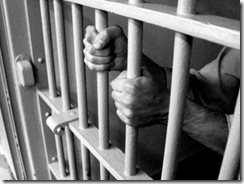 ماذا لو استطاع سجين فرحان أن يقدم لنا نصيحة ؟
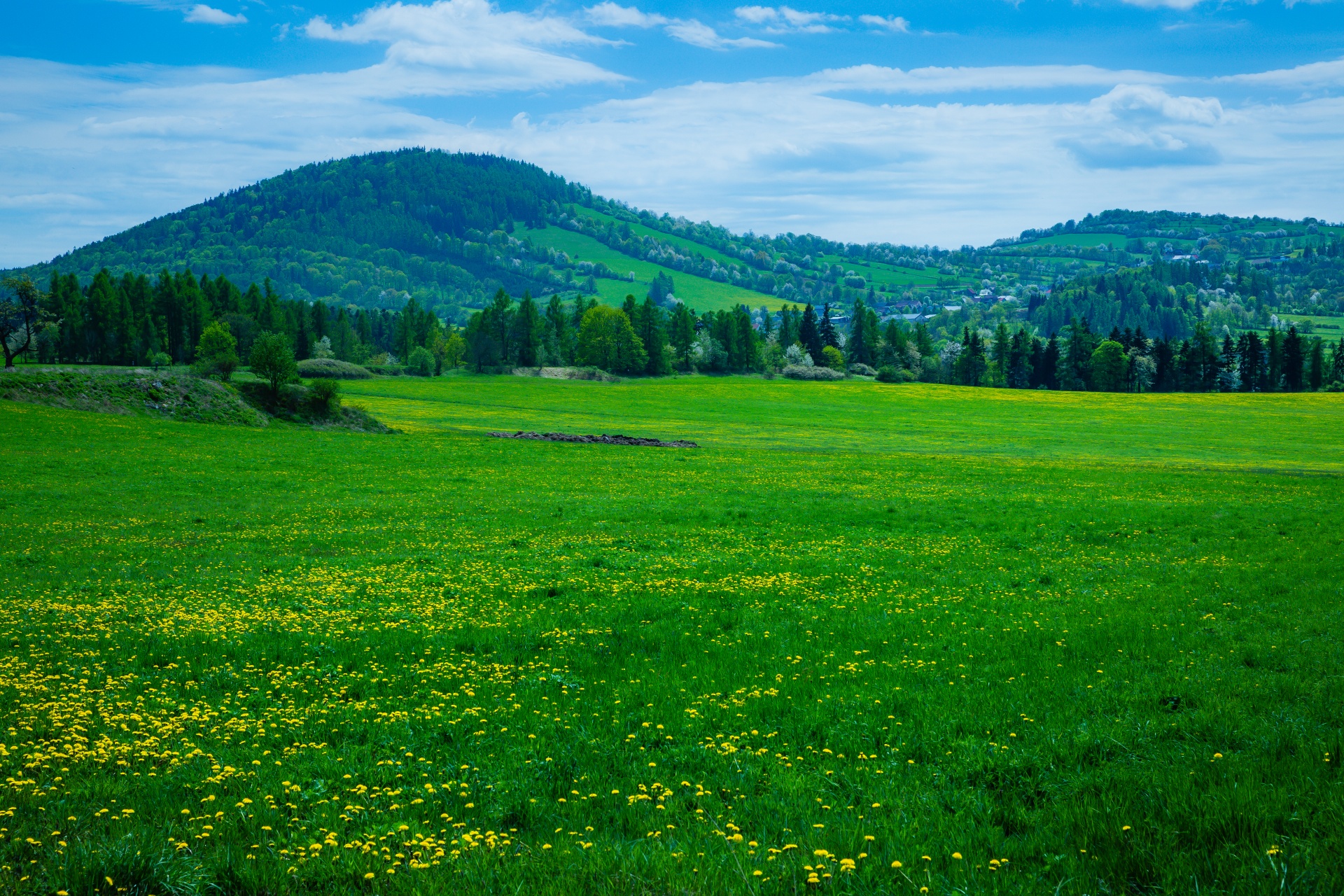 فيلبي ٤ : ١٠-١١

١٠ ثُمَّ إِنِّي فَرِحْتُ بِالرَّبِّ جِدّاً لأَنَّكُمُ الآنَ قَدْ أَزْهَرَ أَيْضاً مَرَّةً اعْتِنَاؤُكُمْ بِي الَّذِي كُنْتُمْ تَعْتَنُونَهُ وَلَكِنْ لَمْ تَكُنْ لَكُمْ فُرْصَةٌ. ١١ لَيْسَ أَنِّي أَقُولُ مِنْ جِهَةِ احْتِيَاجٍ، فَإِنِّي قَدْ تَعَلَّمْتُ أَنْ أَكُونَ مُكْتَفِياً بِمَا أَنَا فِيهِ.
[Speaker Notes: Let’s read Phil 4:10-13. These verses will answer how we can be content…]
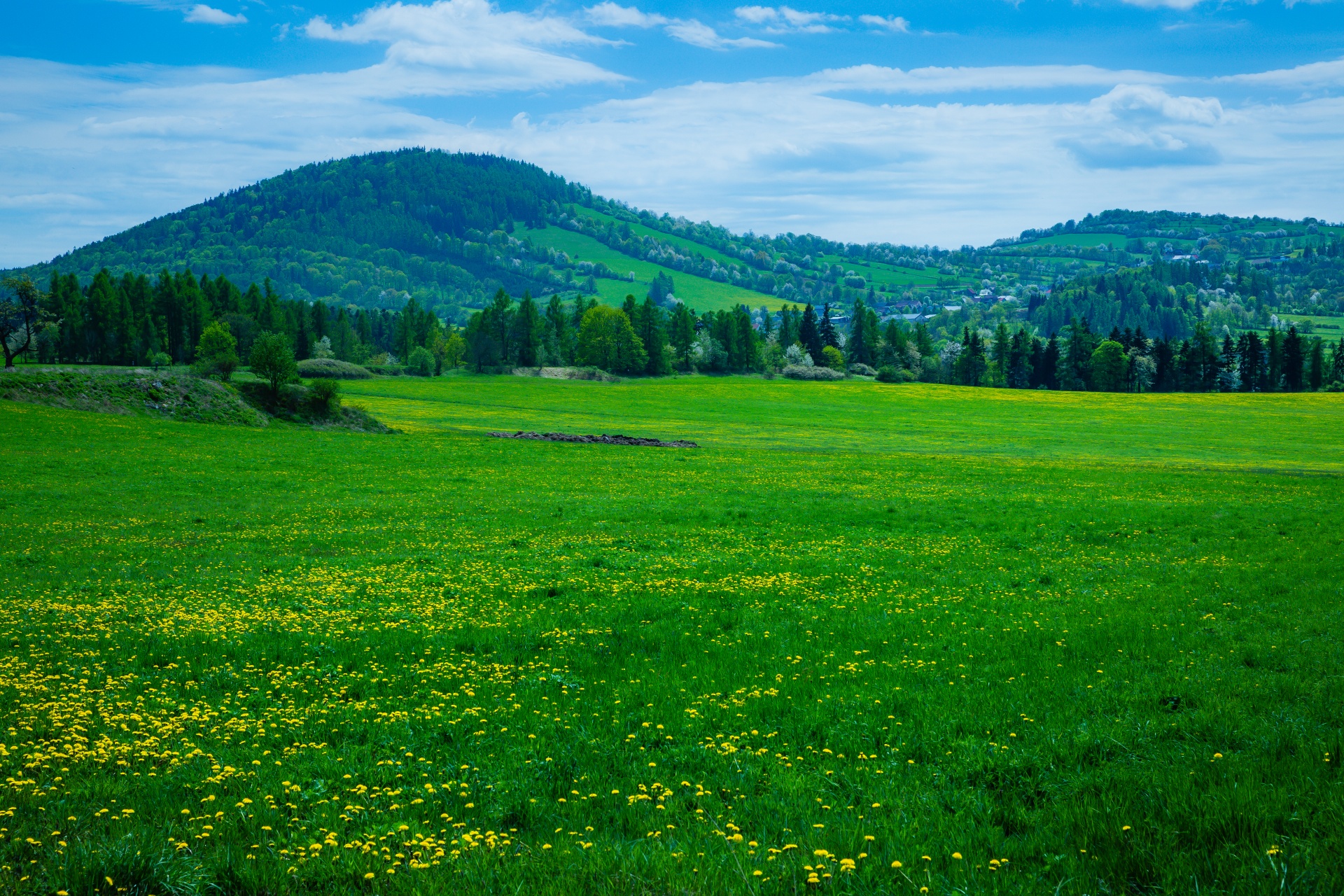 فيلبي ٤ : ١٢-١٣

١٢ أَعْرِفُ أَنْ أَتَّضِعَ وَأَعْرِفُ أَيْضاً أَنْ أَسْتَفْضِلَ. فِي كُلِّ شَيْءٍ وَفِي جَمِيعِ الأَشْيَاءِ قَدْ تَدَرَّبْتُ أَنْ أَشْبَعَ وَأَنْ أَجُوعَ، وَأَنْ أَسْتَفْضِلَ وَأَنْ أَنْقُصَ. ١٣ أَسْتَطِيعُ كُلَّ شَيْءٍ فِي الْمَسِيحِ الَّذِي يُقَوِّينِي.
[Speaker Notes: (Paul does not immediately tell us contentment’s secret but he does say that…)]
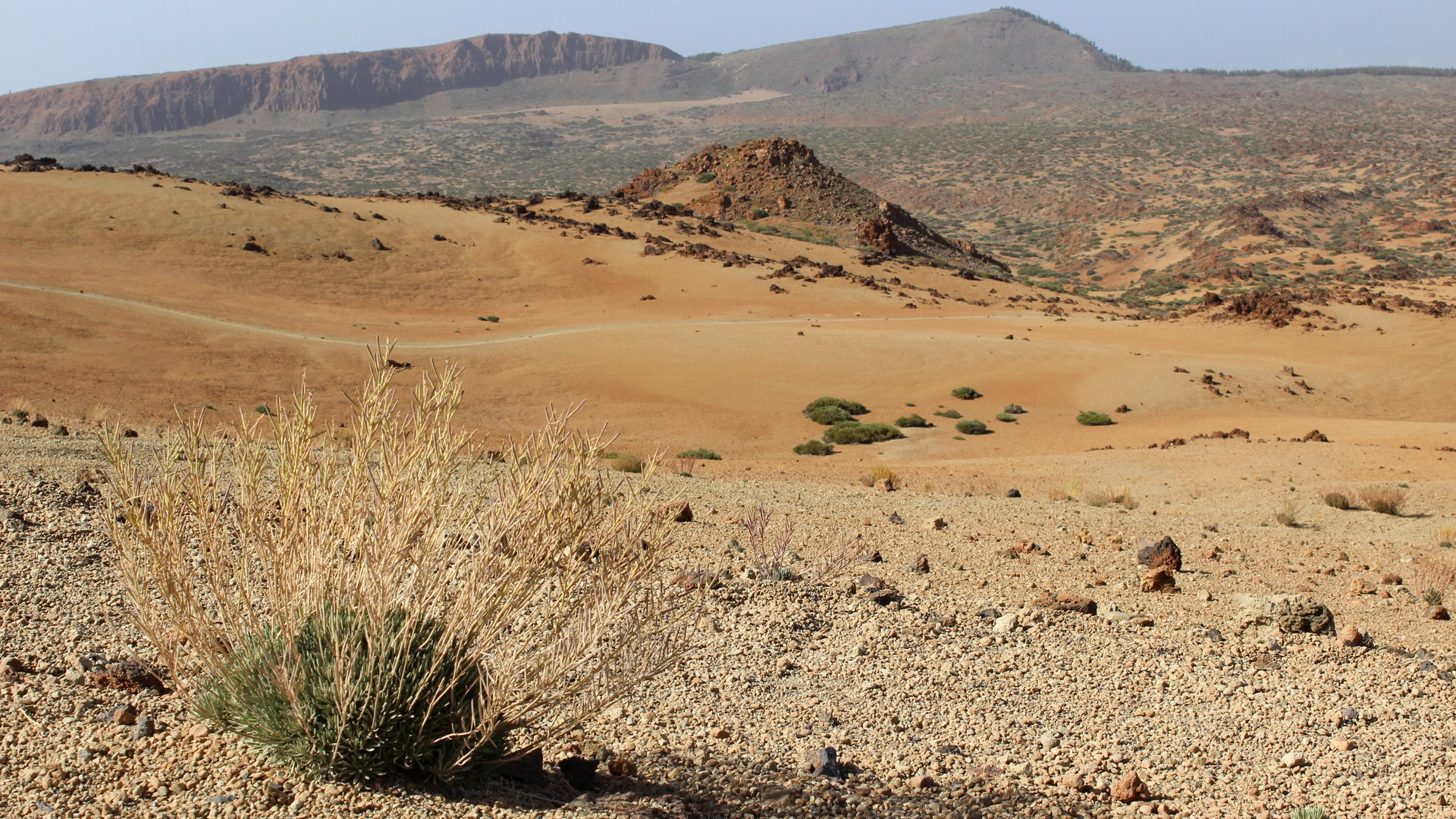 من الجيّد أن نشكر الله والنّاس 
          مع أن ذلك ليس هو السِّر
١٠ ثُمَّ إِنِّي فَرِحْتُ بِالرَّبِّ جِدّاً لأَنَّكُمُ الآنَ قَدْ أَزْهَرَ أَيْضاً مَرَّةً اعْتِنَاؤُكُمْ بِي الَّذِي كُنْتُمْ تَعْتَنُونَهُ وَلَكِنْ لَمْ تَكُنْ لَكُمْ فُرْصَةٌ
مضى وقت طويل لم يُظهروا فيه
     اهتمامًا بوضع بولس.
فرح بولس كثيرًا بهديّتهم له.
[Speaker Notes: Be a grateful person.]
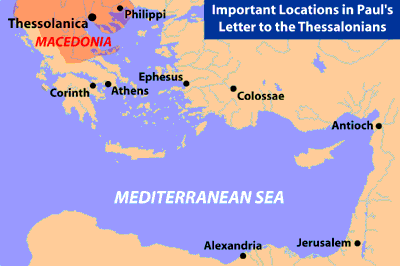 腓利比人在帖撒罗尼迦支持保罗
腓利比
帖撒罗尼迦
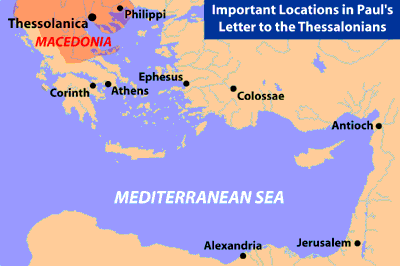 دعمت كنيسة فيلبي بولس عندما كان في تسالونيكي
Thessalonica
马其顿
以弗所
哥林多
雅典
歌罗西
安提阿
地中海
亚历山大
耶路撒冷
[Speaker Notes: The church had supported him during a time of great need in nearby Thessalonica.
He didn’t just thank the church, but he credited God for putting it on their hearts to help him.
I think people need to know that they have been an answer to prayer.]
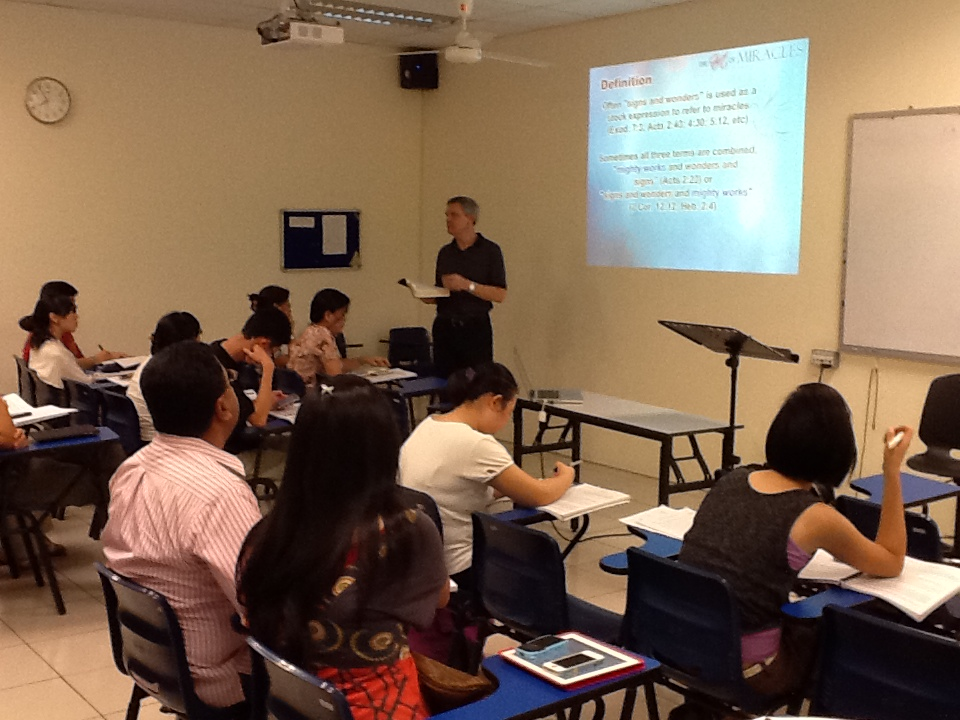 9
كليّة اللاهوت في سنغافورة
[Speaker Notes: We thank God for his faithful support over the past 43 years on support!
He faithfully provided for us for 30 years while we were in Singapore.
We thank God for the many that supported us!]
هل أنتَ مُمتن؟
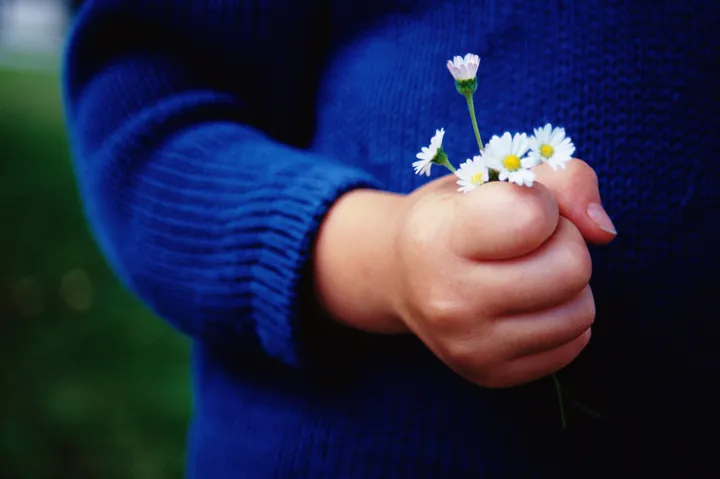 [Speaker Notes: Are you a grateful person? 
What percentage of the statements that you make every day are positive? I know some people that make over 90% of their speech negative. 
“Contentment is simply gratitude, appreciation, and acceptance for the way things are right now.”
If you can be thankful for how things are right now, then your gratefulness will always be current! 
_________
Julie Rosenberg, “Sustainable Happiness: How to Find Contentment That Will Last,” https://www.happify.com/hd/sustainable-happiness-how-to-find-contentment-that-will-last/]
من الشرق إلى الغرب
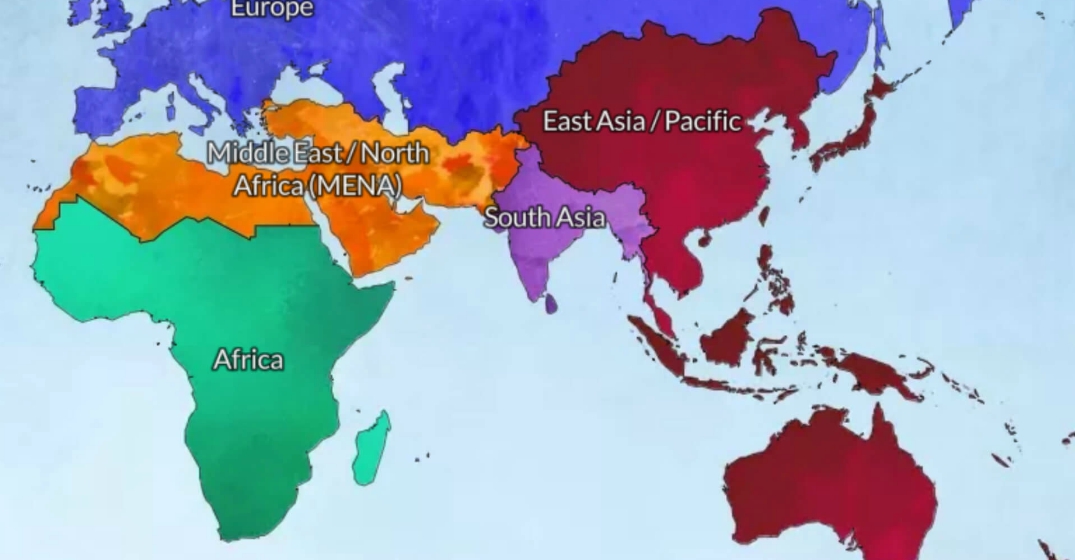 الاردن
سنغافورة
[Speaker Notes: It is a refreshing change from the Chinese world to the Arab world.
___________
Common-117]
مؤسسة الدّراسات اللاهوتية الأردنية( جيتس)
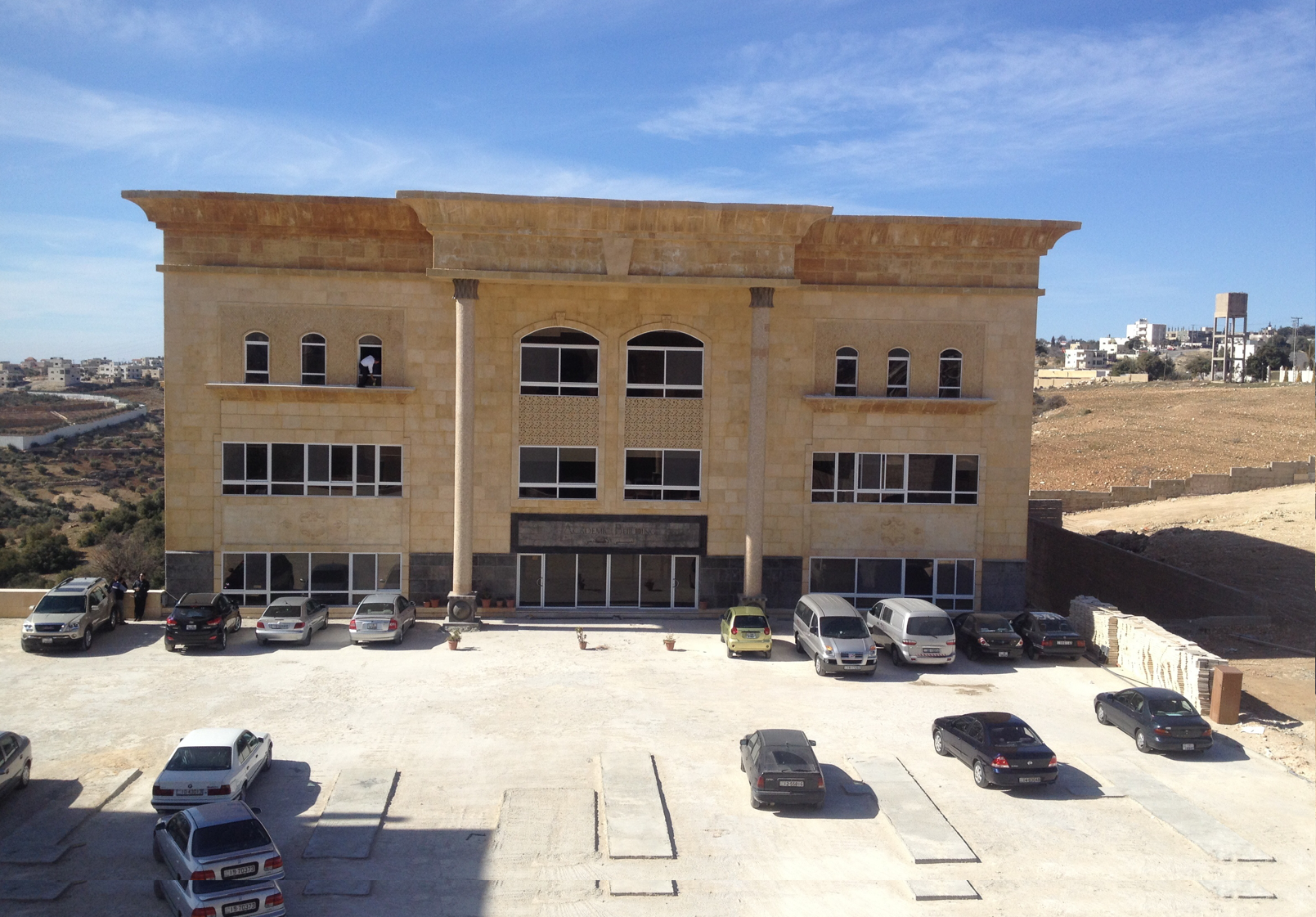 [Speaker Notes: We are grateful to be at JETS]
رعاة كنائس من خريجي جيتس
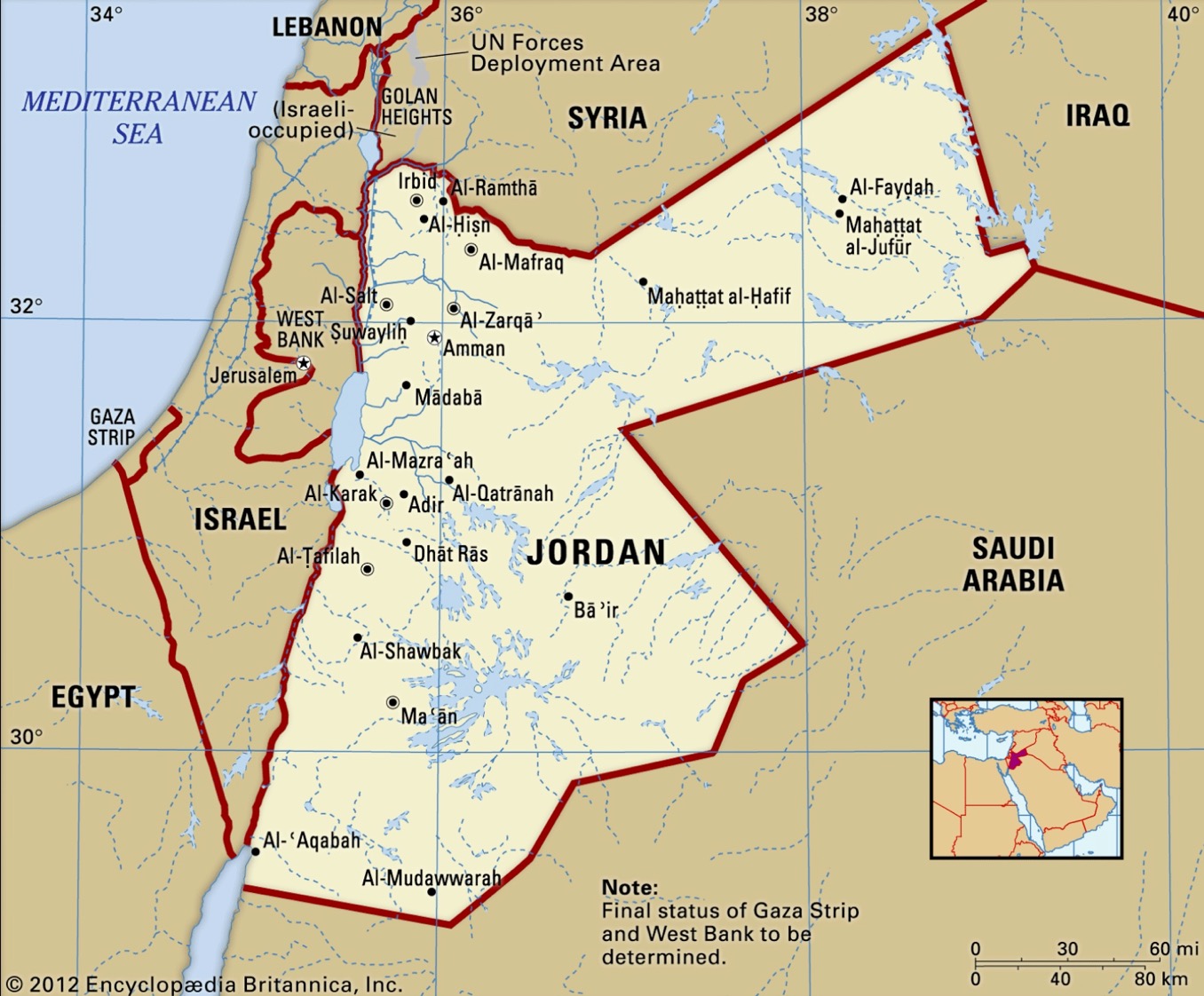 خريجو كلّيات لاهوت أخرى
60 كنيسة إنجيليّة
[Speaker Notes: We knew that shifting to Jordan would require more support and that Jordan has more water issues than nearly any nation with the falling level of the Sea of Galilee, the Jordan River, and the Dead Sea. But we could move to join a school providing 50% of Jordan’s pastors!]
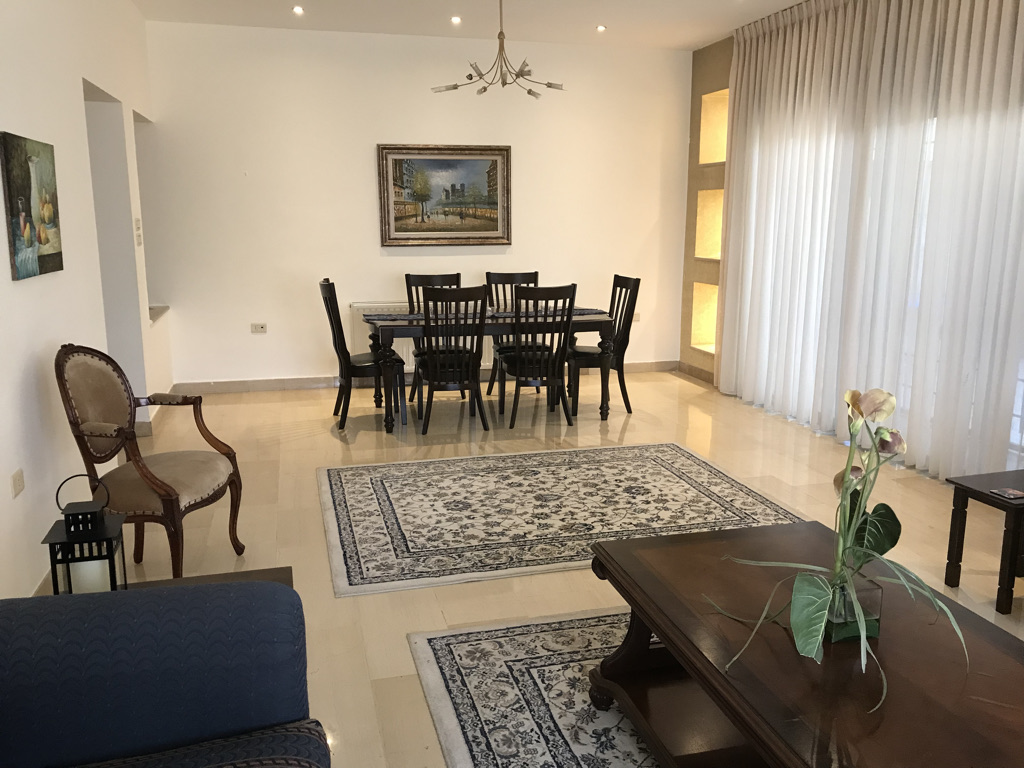 بيتنا في الأردن
[Speaker Notes: But we just thanked God in advance for meeting our needs—and our Singapore church sent us out with the commitment to pay our rent, plus we ended up getting an apartment with a freshwater well underneath—no water issues!
(Before telling us the secret of contentment, Paul tells us where it is NOT found…)]
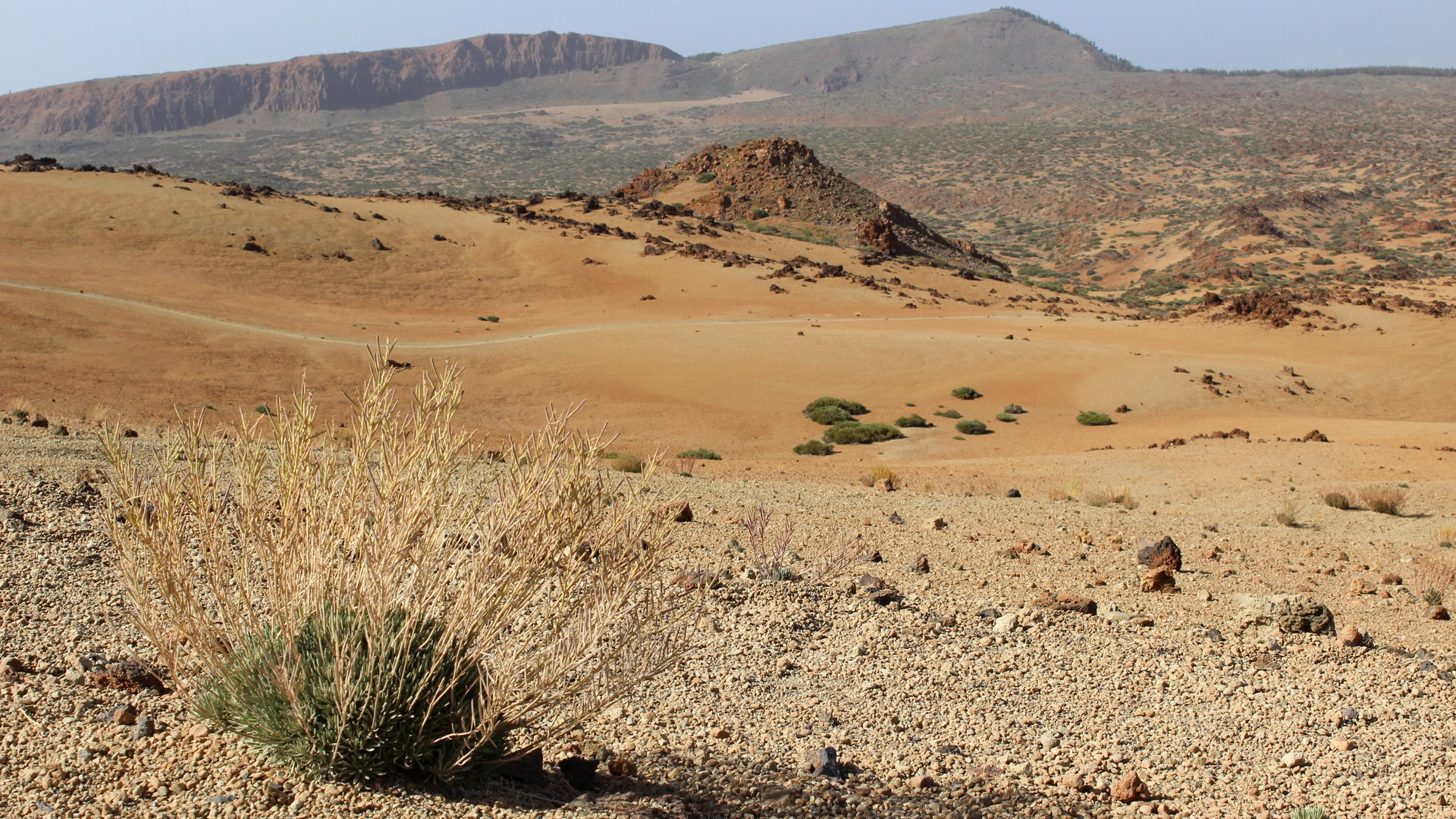 لا تعتقد أن القناعة تأتي
 من تلبية احتياجاتك
لَيْسَ أَنِّي أَقُولُ مِنْ جِهَةِ احْتِيَاجٍ ...  (11)
فرح بولس لم يكن بسبب أن
     هديتهم سددت احتياجاته .
لم يرَ بولس أنّ لديه " احتياج"
      لأنّه تعلّم أن يكون قانعًا.
[Speaker Notes: Satisfaction isn’t found in getting your way. 
Paul needed food, clothes, and shelter just like we all do.
But he trusted God whether these needs were met or not.]
185-186
المضطهدون
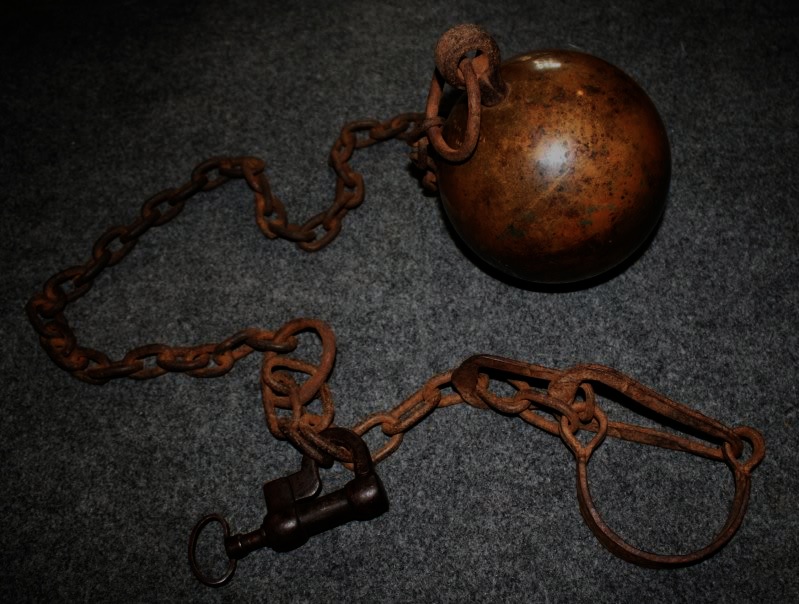 بولس
حوار تخيلي
أنت تحب أن تشارك عن يسوع سوف أضعك في السجن!
جيد! هذا سيعطيني وقت أكثر للصلاة وكتابة الرسائل للكنائس ومشاركة المسيح مع كل جندي من حرّاسي.
حسنًا، إذن سأعذبك!
شكرًا لك، لأنني بهذه الطريقة أستطيع أن أشترك بآلام سيدي يسوع.
حقًا؟ إذن سأقتلك!
هذا أفضل خيار، لأنك حينها ستدخلني إلى محضره!
[Speaker Notes: Imagine Paul’s conversation with his persecutors where they couldn’t stop him from being thankful…]
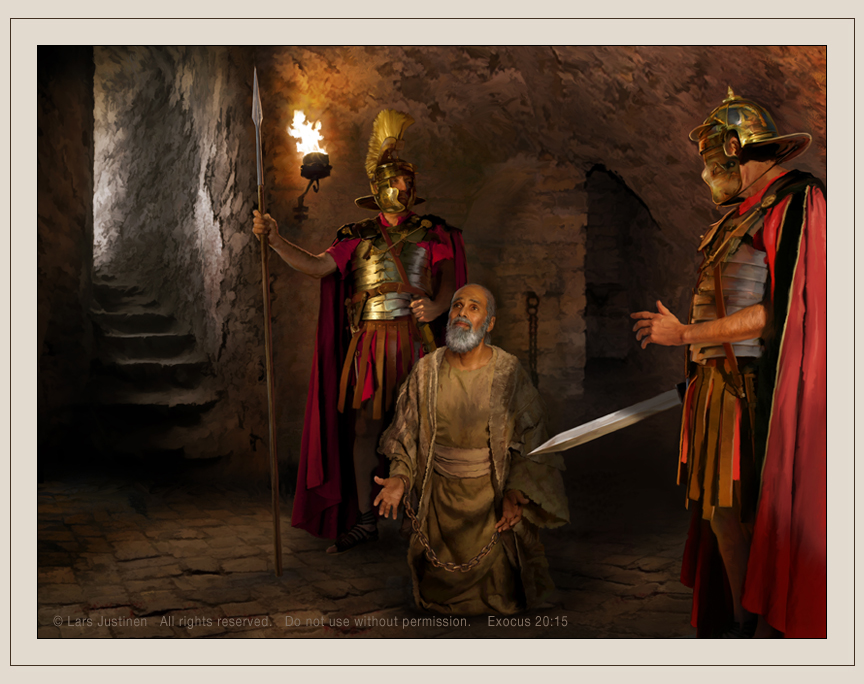 مَن الذي كان بالحقيقة مقيّدًا؟
[Speaker Notes: There are miserable billionaires and grateful poor folks.
My experience is to see more appreciation from the poor than from the rich. 
We find more contentment in poor Jordan than in rich Singapore. 
(Is there a simple way to the secret of contentment? Not really. In verses 11b-12 Paul says that…)]
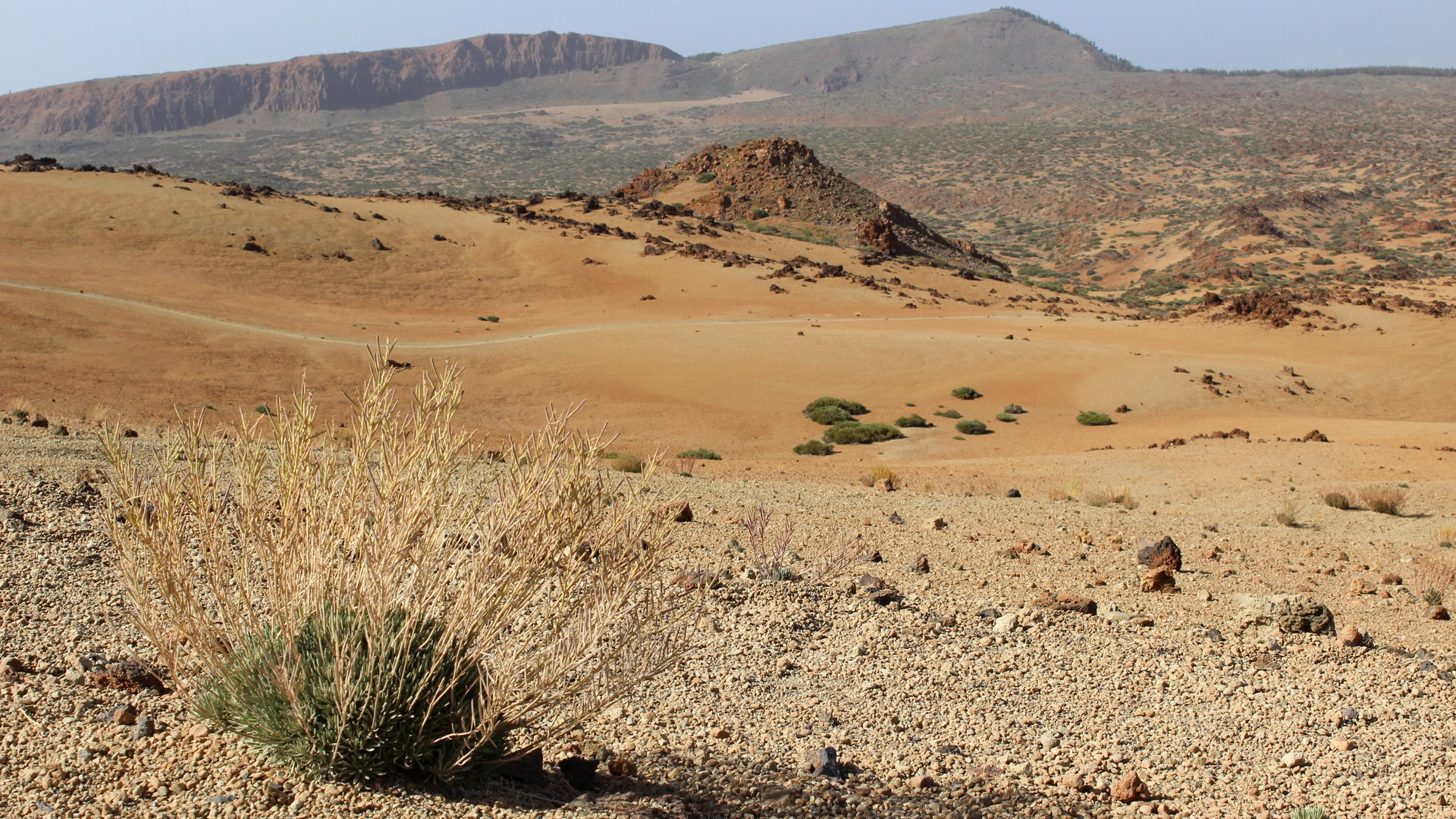 III	. القناعة هي سمة يتم تعلّمها ( 11ب- 12)
...فَإِنِّي قَدْ تَعَلَّمْتُ أَنْ أَكُونَ مُكْتَفِياً بِمَا أَنَا فِيهِ.
أعْرِفُ أَنْ أَتَّضِعَ وَأَعْرِفُ أَيْضاً أَنْ أَسْتَفْضِلَ. فِي كُلِّ شَيْءٍ وَفِي جَمِيعِ الأَشْيَاءِ قَدْ تَدَرَّبْتُ أَنْ أَشْبَعَ وَأَنْ أَجُوعَ، وَأَنْ أَسْتَفْضِلَ وَأَنْ أَنْقُصَ.
تعلّم بولس  السّر وراء أن يكون قانعًا
 بغض النظر عن ظروفه وفي كل الظروف
[Speaker Notes: [We all have to grow in contentment.]
The reason Paul could be content was because he had learned the secret of contentment despite his circumstances (11b-12).
Even the great Apostle Paul had to learn contentment!
You can see this progression in his letters, beginning with his dissatisfaction with the Galatians in his first letter. 
By the time he wrote this letter to the Philippians, he had been in prison the past four years—two years in prison in Caesarea, interrupted by a shipwreck, and then two years under house arrest in Rome.
But he said that learning contentment for him was a process.]
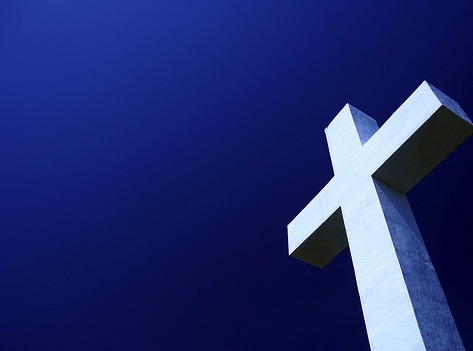 ما معنى  أن تكون قانعًا ( 4: 11-12)؟
autarkes = autos (“ذات") +arkeo ("كافٍ")
[Speaker Notes: The Greek word literally means “self-sufficient.”]
autarkes...توضيح بخصوص
" استخدمَ الرّواقيون هذه الكلمة( التي لم ترد إلاّ في هذا النّص من العهد الجديد) لتعني الاعتماد على الذات والتّحمُل وقبول ضغوطات الحياة بهدوء. لكن بولس استخدمها ليشير إلى الإكتفاء  الممنوح من الله مهما كانت الظروف"
Robert Lightner, in The Bible Knowledge Commentary, 2:664 (emphasis his)
[Speaker Notes: But Paul applied it to divine sufficiency…
___________
John F. Walvoord, Roy B. Zuck and Dallas Theological Seminary., The Bible Knowledge Commentary : An Exposition of the Scriptures (Wheaton, IL: Victor Books, 1983-c1985), 2:664.]
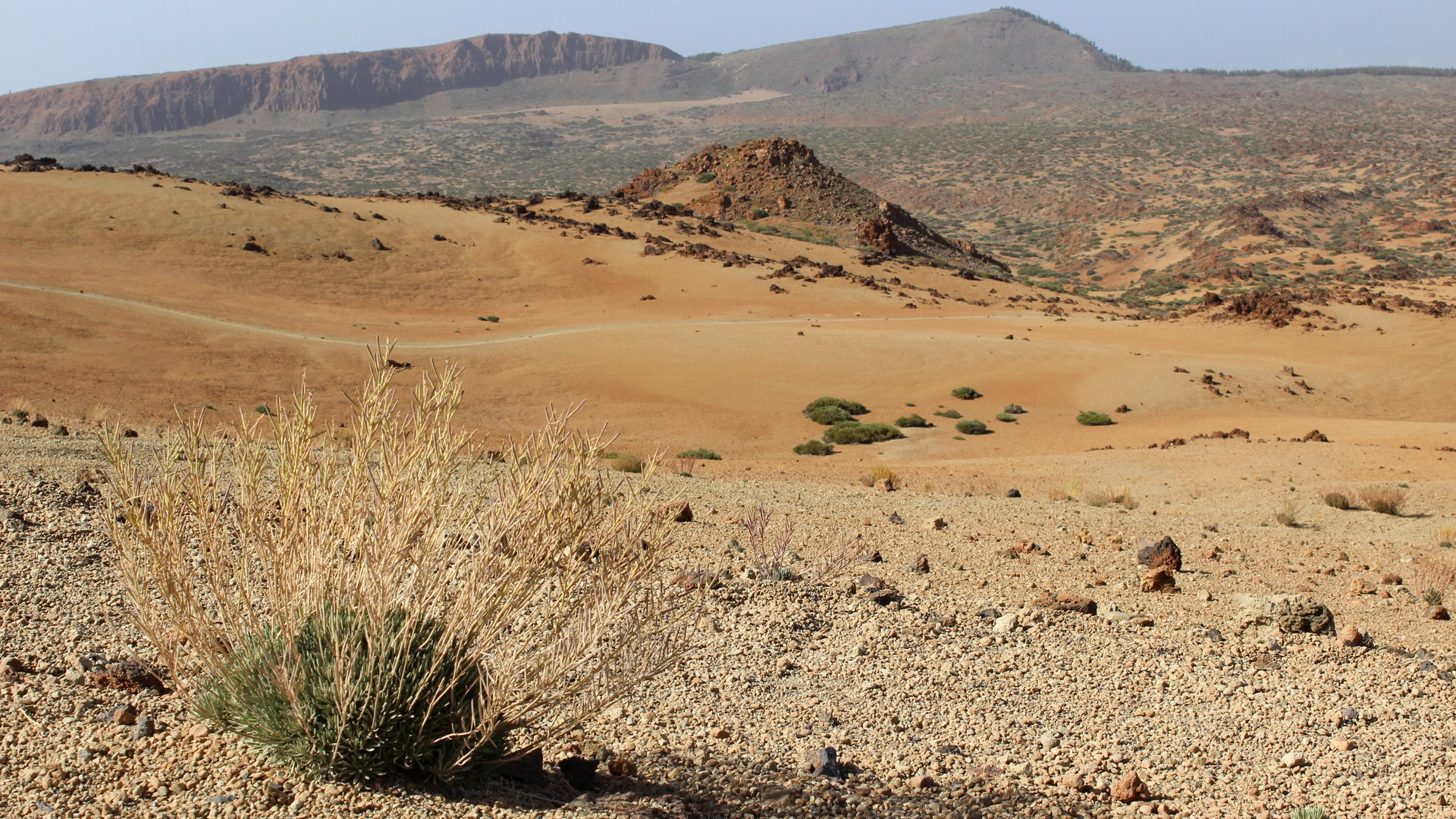 ادراك السّر- كيف يمكننا الحصول عليه؟
أعْرِفُ أَنْ أَتَّضِعَ وَأَعْرِفُ أَيْضاً أَنْ أَسْتَفْضِلَ. فِي كُلِّ شَيْءٍ وَفِي جَمِيعِ الأَشْيَاءِ قَدْ تَدَرَّبْتُ أَنْ أَشْبَعَ وَأَنْ أَجُوعَ، وَأَنْ أَسْتَفْضِلَ وَأَنْ أَنْقُصَ. ( 12)
ليس هناك طرق مختصرة!  الحياة هي المدرسة. ومن خلال مصارعتنا مع  ظروف الحياة  نتعلم القناعة!
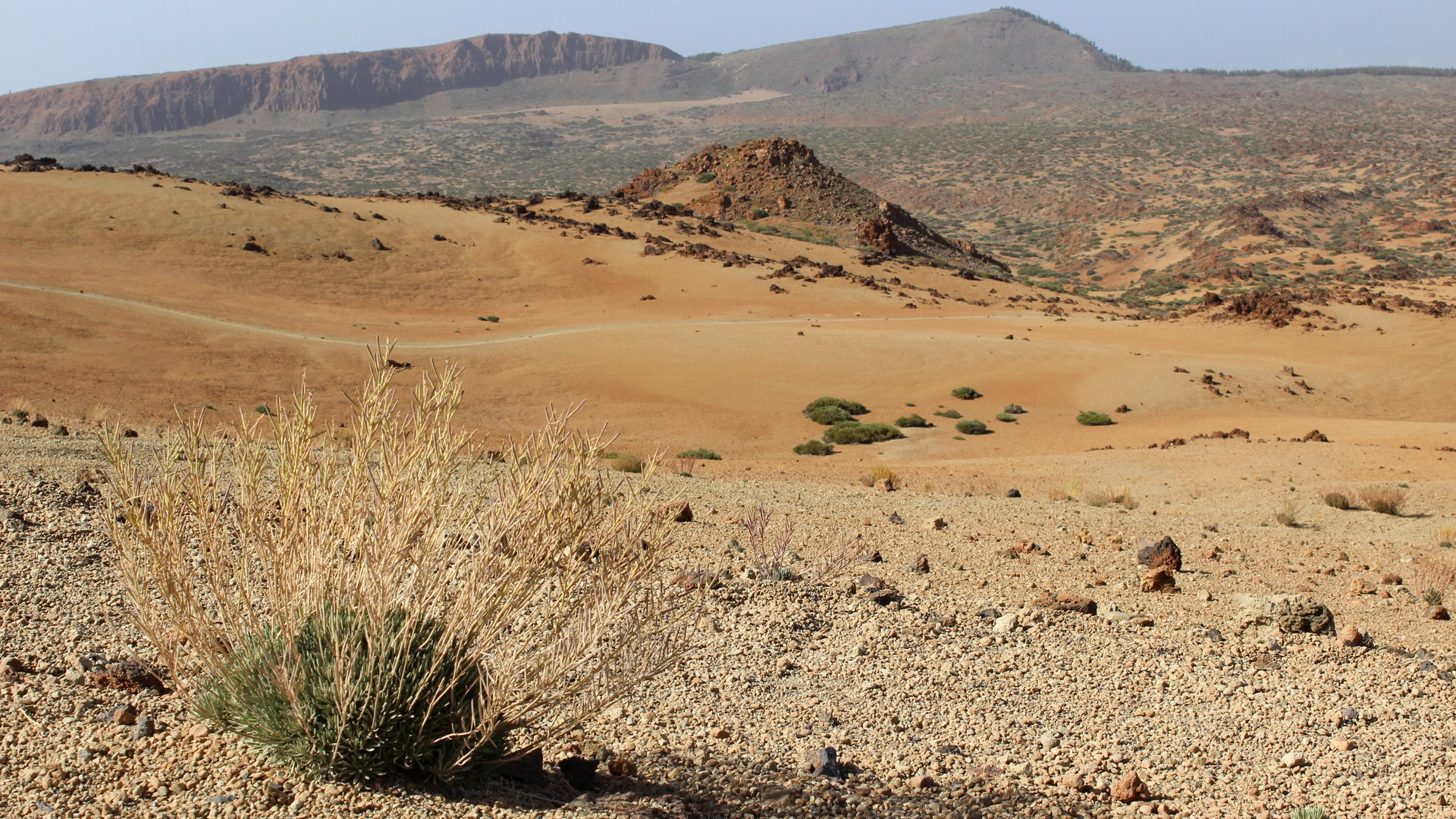 الاختبارات التي استخدمها  الله لتعليم بولس
اتضع- متواضع، فقير ومحتاج
استفضل- يكون لدي وفرة وفيض
أشبع-  يكون لدي ما يشبعني ويكفيني من الطعام
أجوع –أكون جائعًا جدًا وبلا طعام
استفضل- يكون لدي وفرة وفيض
أنقص -   أكون في عوز شديد
[Speaker Notes: Paul applied contentment to three contrasts.]
تَعلّم
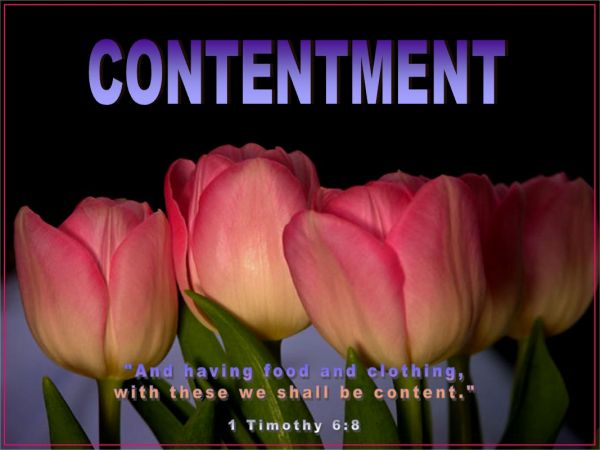 القناعة
" فَإِنْ كَانَ لَنَا قُوتٌ وَكِسْوَةٌ فَلْنَكْتَفِ بِهِمَا"
1 تي 6: 8
[Speaker Notes: Paul later applied it only to food and clothing.]
في الأساس نحن غير قانعين
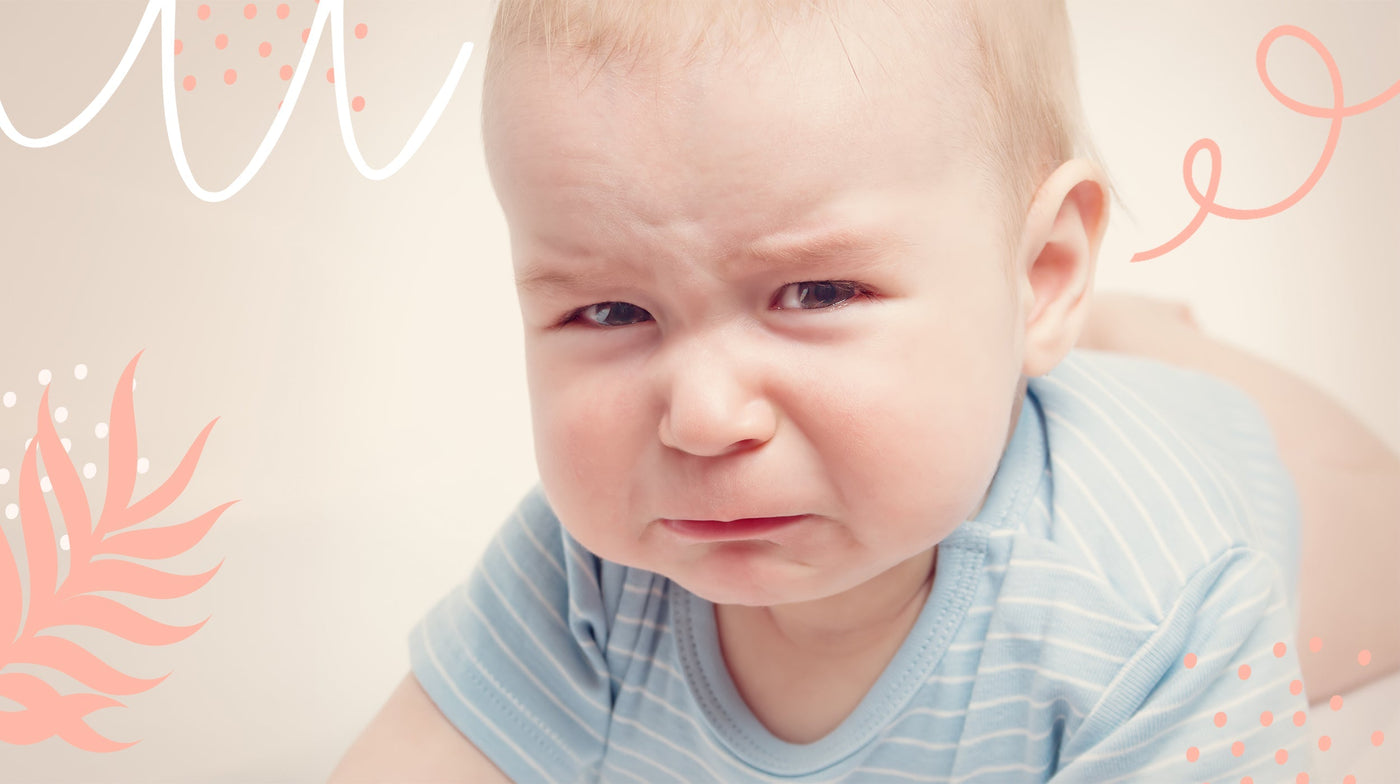 [Speaker Notes: We start out discontent as babies and have to learn contentment.
Is contentment a choice? If we think it is something that happens to us, then we have confused it with happiness.
Happiness is based on happenings, so anyone can be happy. There is no virtue in enjoying the easy things happening to you.]
انترنت أكثر = سعادة أقل
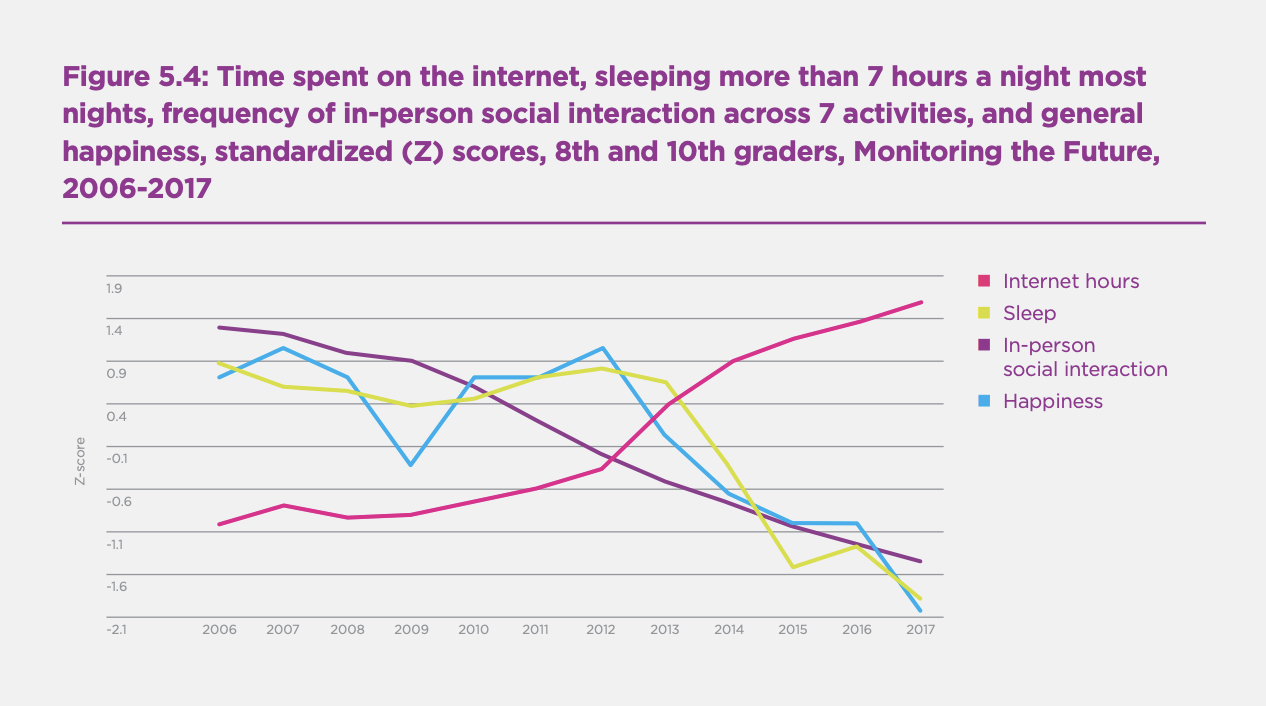 ساعات الانترنت
النوم   
التفاعل الشخصي في المجتمع   
السعادة
[Speaker Notes: But contentment can be learned—isn’t that encouraging? One study shows that the more internet, the less sleep, in-person social interaction, and less happiness. 
One of my goals is to be increasingly content in each of the remaining years of my life. 
Susan and I seek to be easy to take in as guests. We don’t want our hosts to sigh when they close the door after we leave. 
I think it would be great to be the most content when I take my last breath! 
_____________
https://www.tampabay.com/data/2019/03/20/us-falls-in-world-happiness-report-finland-named-happiest-country/]
السؤال المهم:
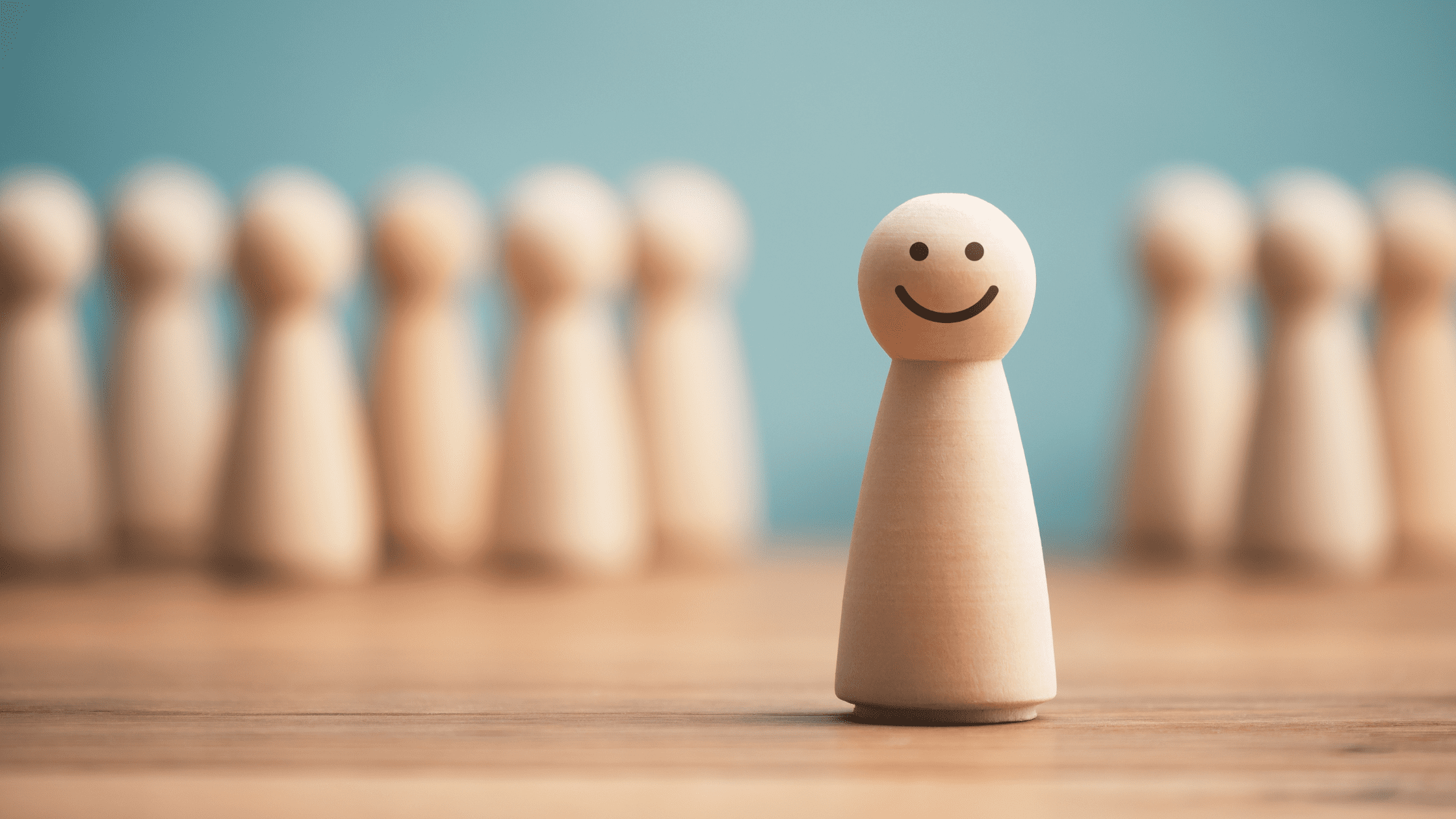 ما هو
 سر القناعة؟
[Speaker Notes: How can we live with optimism above life’s circumstances?]
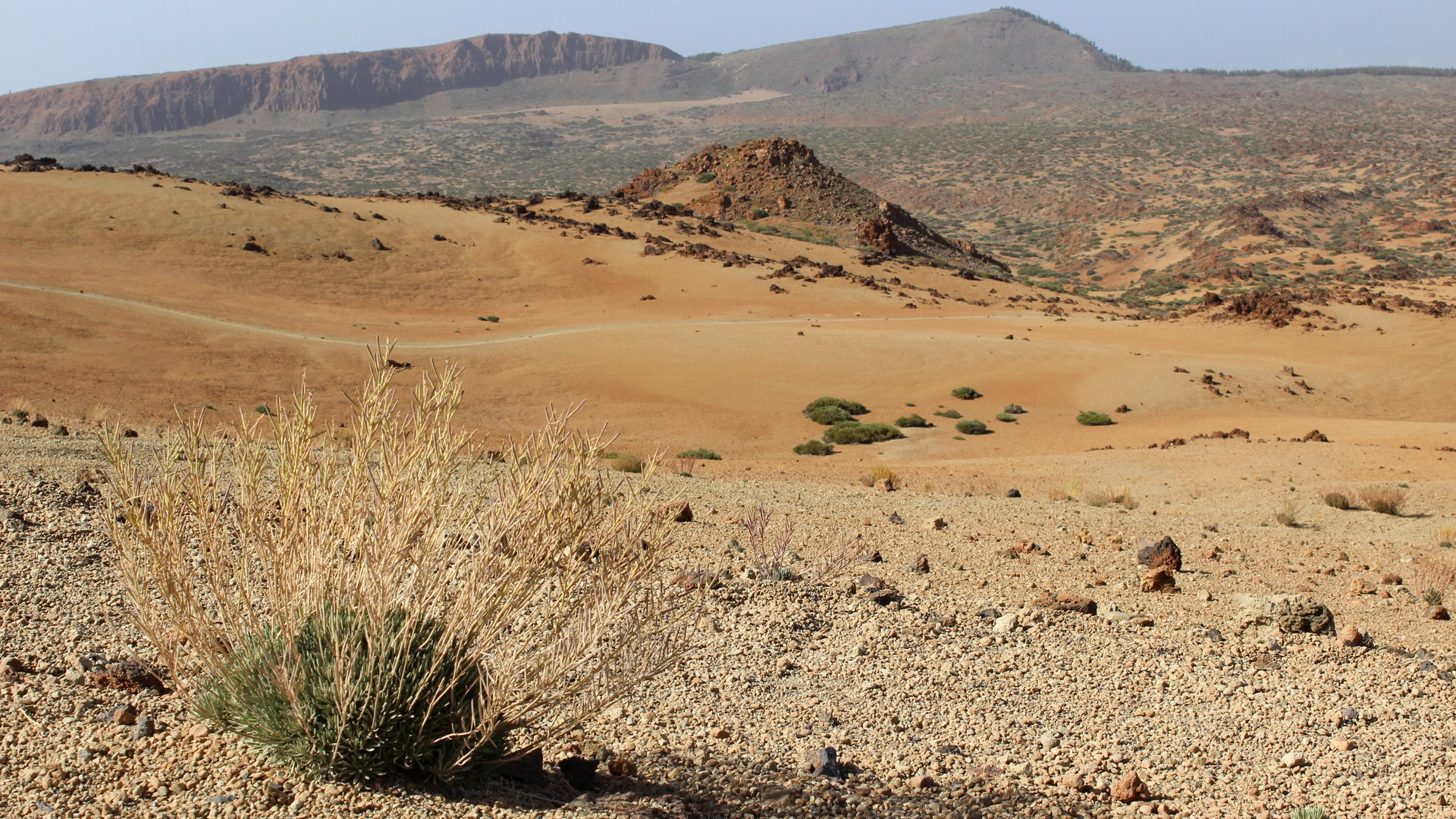 تأتي القناعة من خلال
 الثقة بقوة المسيح
أستطيع كل شيء في المسيح الذي يقويّني  ( 13)
المسيح هو من مكّن بولس
من أن يكون  قانعًا
[Speaker Notes: [You can’t be satisfied in your own power—only in the power of Jesus.]]
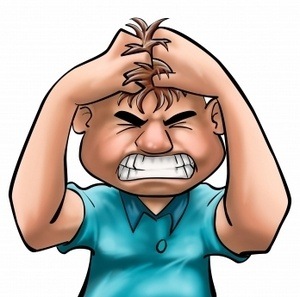 "هو يجعلني في قمة الغضب!"
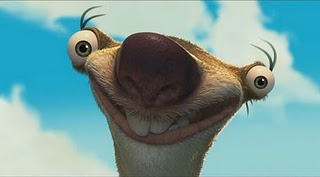 "هو يجعلني في قمّة السعادة!"
[Speaker Notes: The secret of contentment for Paul was Christ’s strength (13). 
As an example, Jesus gives us the strength to control anger.
• Sometimes we say, “He makes me so mad!” But do we really think about what this reveals about us? Is our anger in the hands of someone else? Maybe so! Maybe our contentment is controlled by somebody other than us.
• So we also depend on someone else to make us happy as well. 

Really?  Your anger or contentment is based on somebody else?!!]
أستطيع
 كل شيء
بالمسيح
 الذي يقويّني
فيلبي 4: 13
[Speaker Notes: It is much better to find that Christ gives us the strength and power to control our temper. How much better to have our contentment in him.]
معظمنا تعلّمنا أن نؤمن بأن السعادة مرتبطة بإنجازاتنا. فنعتقد، 'سأكون سعيدًا عندما أتزوج' أو 'سأكون أكثر رضا في العمل عندما أحصل على ترقية.’ ونحن مقتنعون بأننا سنجد الفرح عندما نشترك في ماراثون أو نشتري تلك السيارة الفاخرة. الحقيقة هي أنه يمكننا خلق شعور بالسعادة الآن، بغض النظر عن ظروفنا."
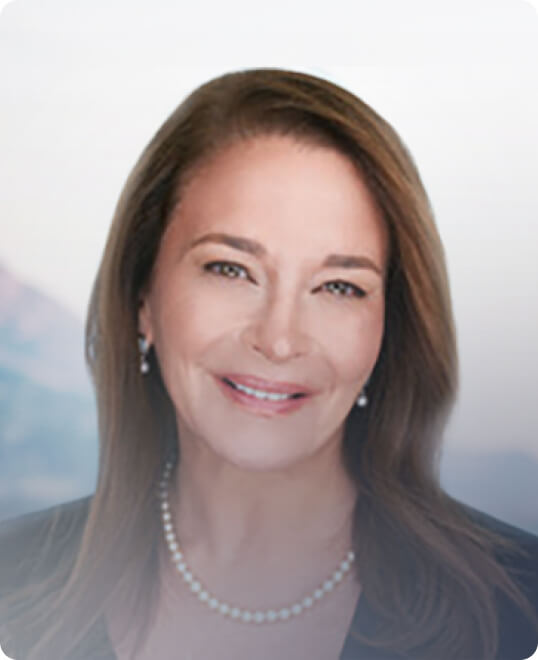 جولي روزنبيرغ
معلمة يوغا
[Speaker Notes: How are you trying to be content in your own strength? 
[Read quote]
Really? Do we create it? 
• This is the worldly philosophy of yoga teacher Julie Rosenberg.
________________________
Julie Rosenberg, “Sustainable Happiness: How to Find Contentment That Will Last,” https://www.happify.com/hd/sustainable-happiness-how-to-find-contentment-that-will-last/]
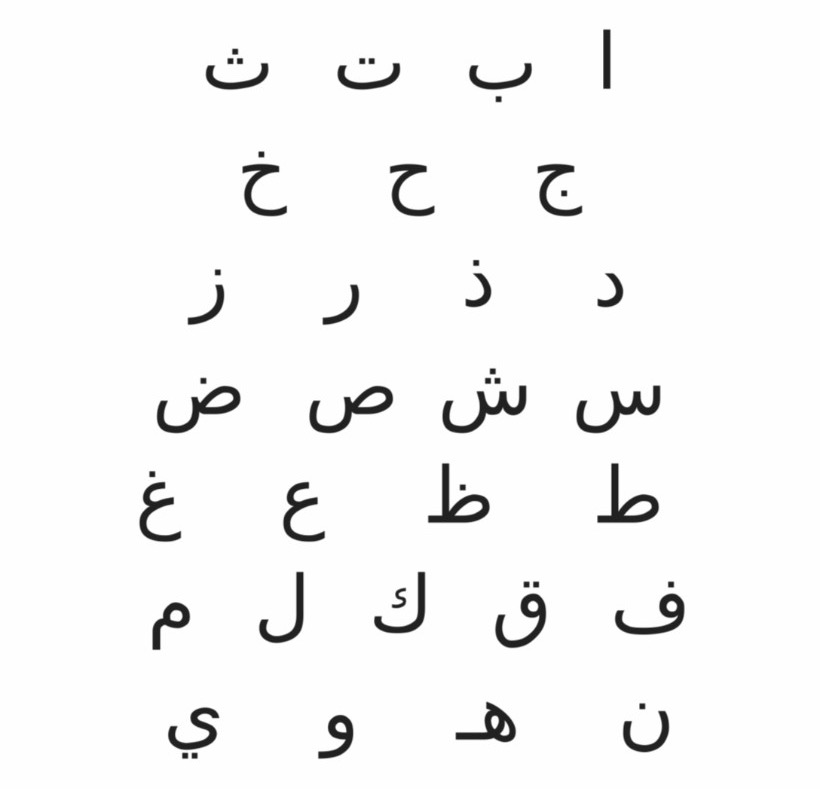 د. ريك غريفيث
Arabic
Dr. Rick Griffith
[Speaker Notes: Many times we claim that we cannot do something—I cannot learn Arabic in my 60s, I cannot move to the Middle East, I cannot… you fill in the blank for you! For me, I was tempted to say, “I can’t learn these 28 consonants that can each be written four different ways!” 
• But God helped me learn to read this.
• It means “Dr Rick Griffith.”]
... لا أستطيع...
...لا أريد...
... أستطيع...
[Speaker Notes: Philippians 4:13 reveals that when we say, “I can’t do this,” 
• we are really saying, “I won’t do this.” 
• In fact, learning this truth years ago has stopped me from saying “I can’t” because I know that contentment and ability are found in Christ, in whom I can do everything.]
السؤال المهم:
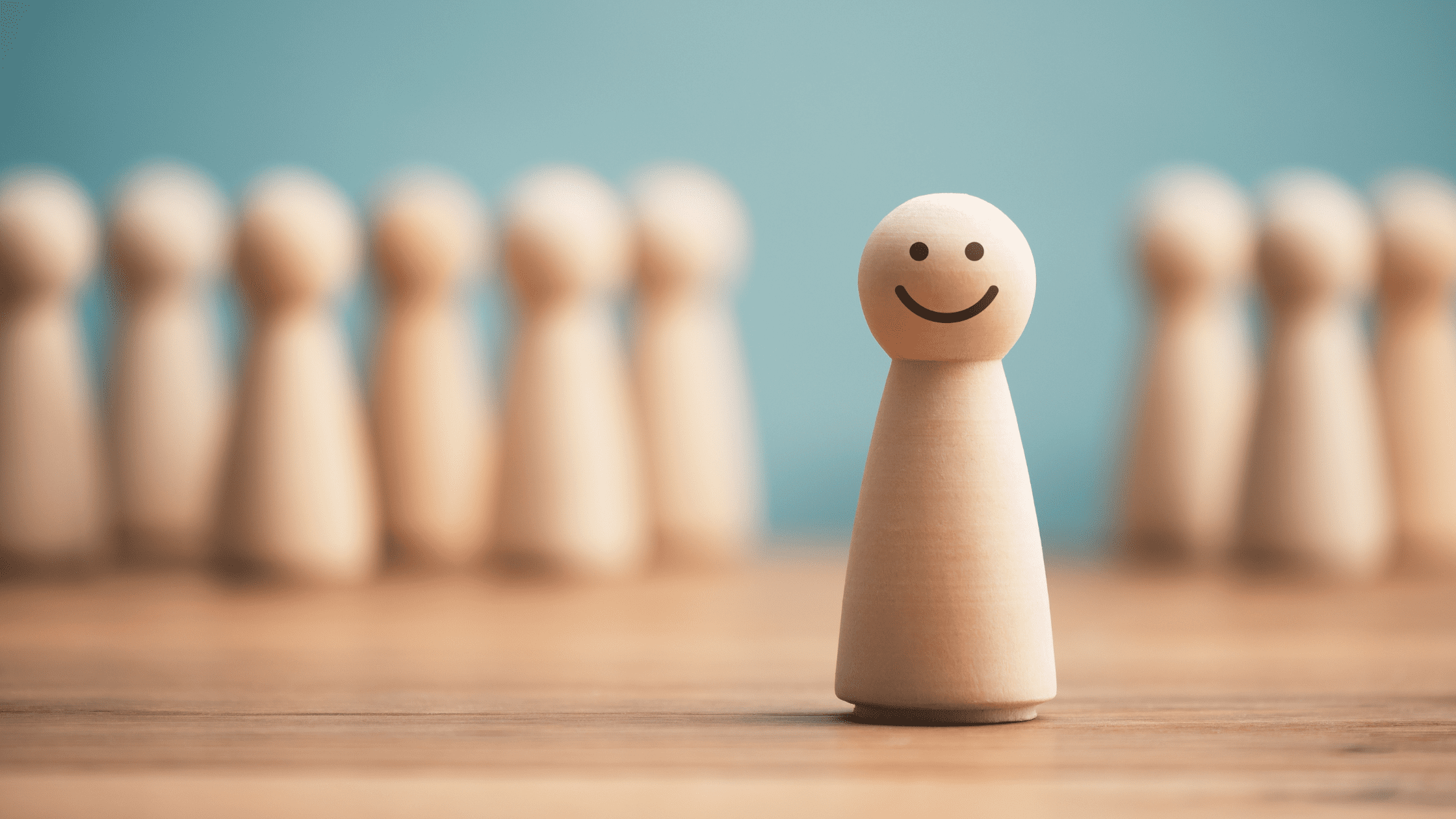 ما هو
 سر القناعة؟
[Speaker Notes: How can we live with optimism above life’s circumstances?]
الفكرة الرئيسية
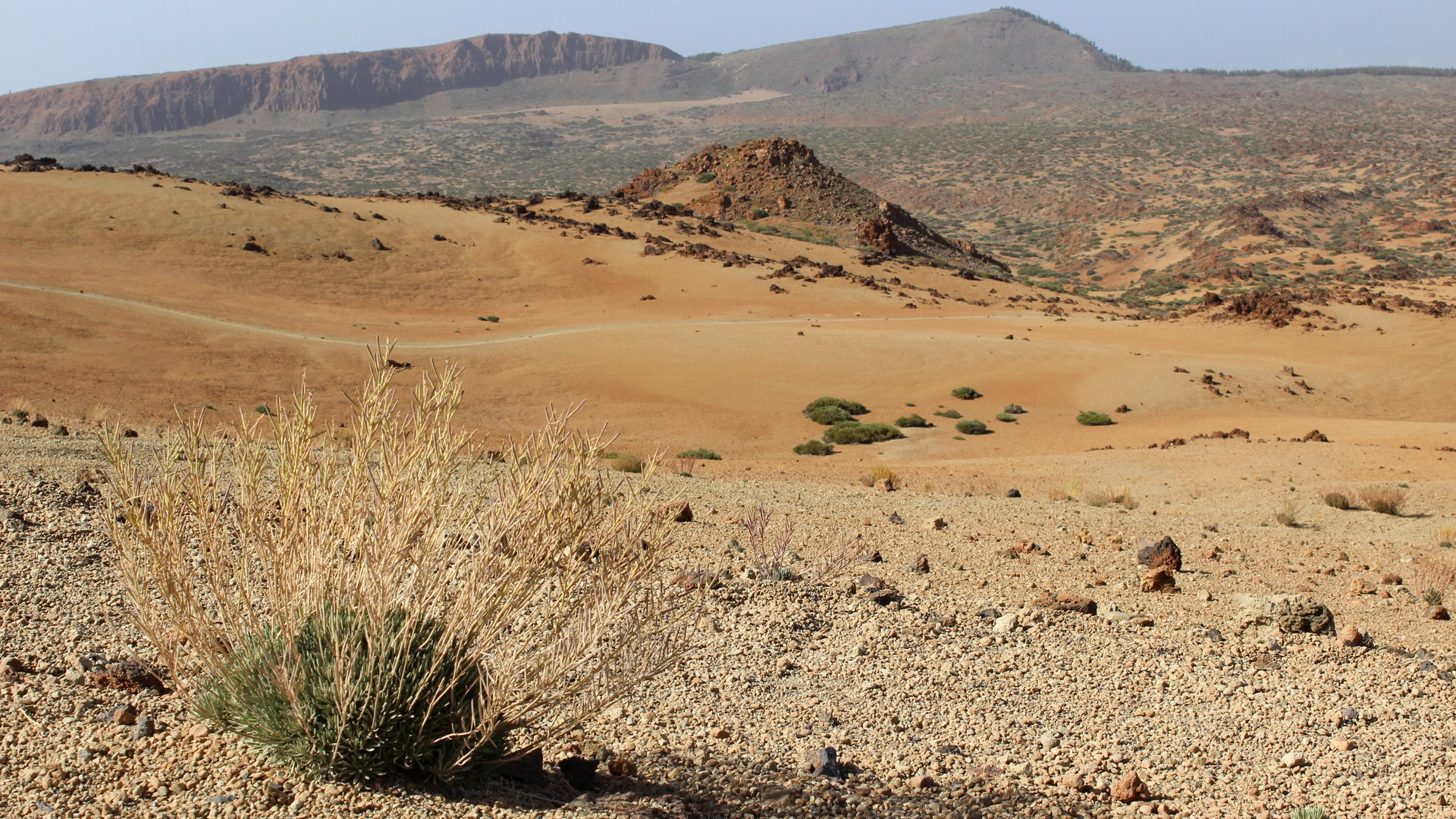 تعلّم القناعة بالاعتماد
 على قوة المسيح.
[Speaker Notes: The secret of our contentment despite our circumstances is learning to rely on Christ’s strength (restatement).]
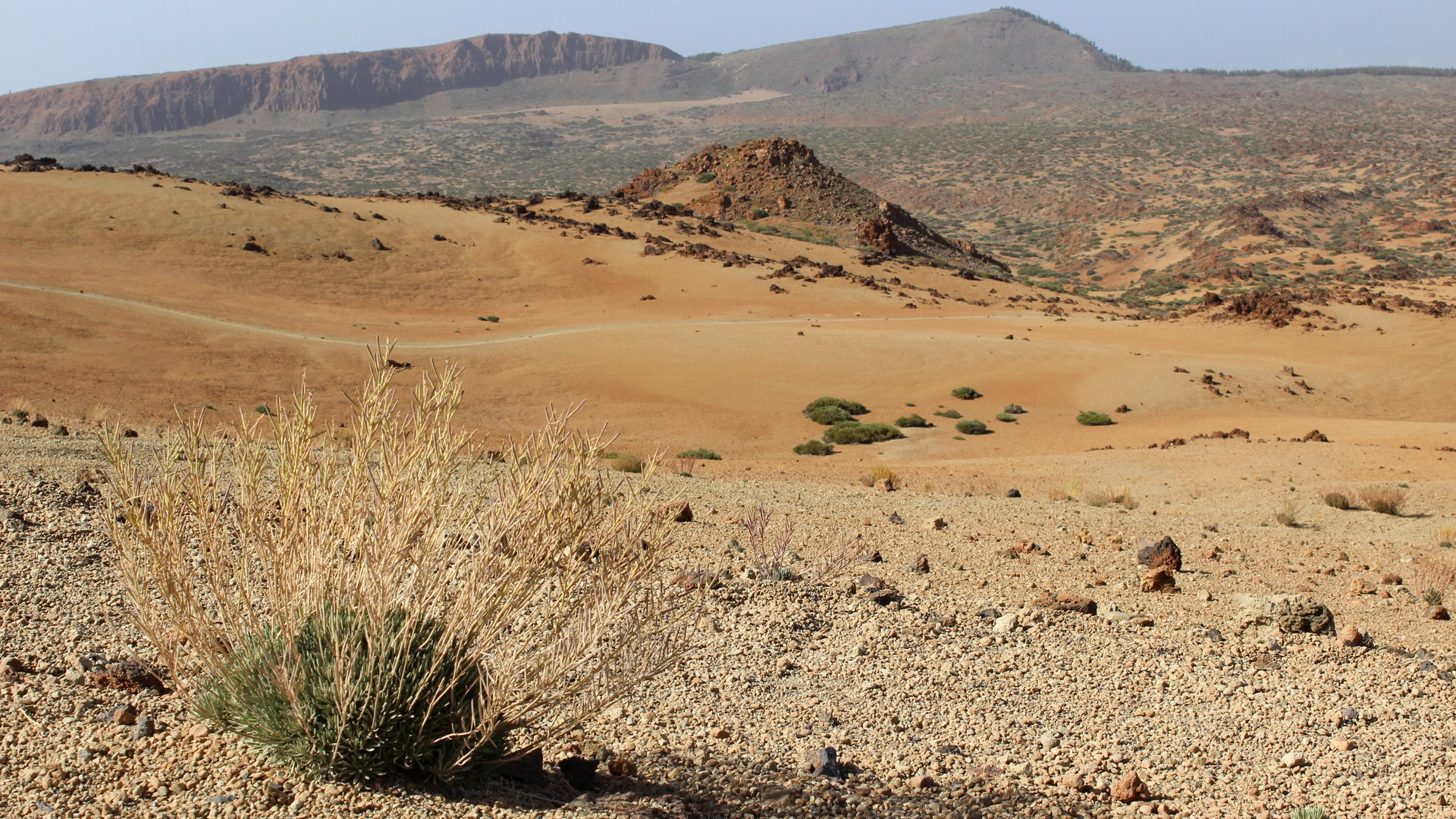 ما هي الأمور التي غالبًا  ما لا نشعر حيالها بالرضا؟
الوضع المالي
كونك غير متزوج
أطفالنا
أشغالنا
وجودك بثقافة مختلفة
مظهرنا الخارجي
أساتذتنا
ازدحام السيارات
الممتلكات
شريك الحياة 
 الاكتفاء الجنسي
خدماتنا
أصدقاؤنا
قدراتنا
طلّابنا
المشغوليات
من اين يريدك الله  أن تبدأ؟
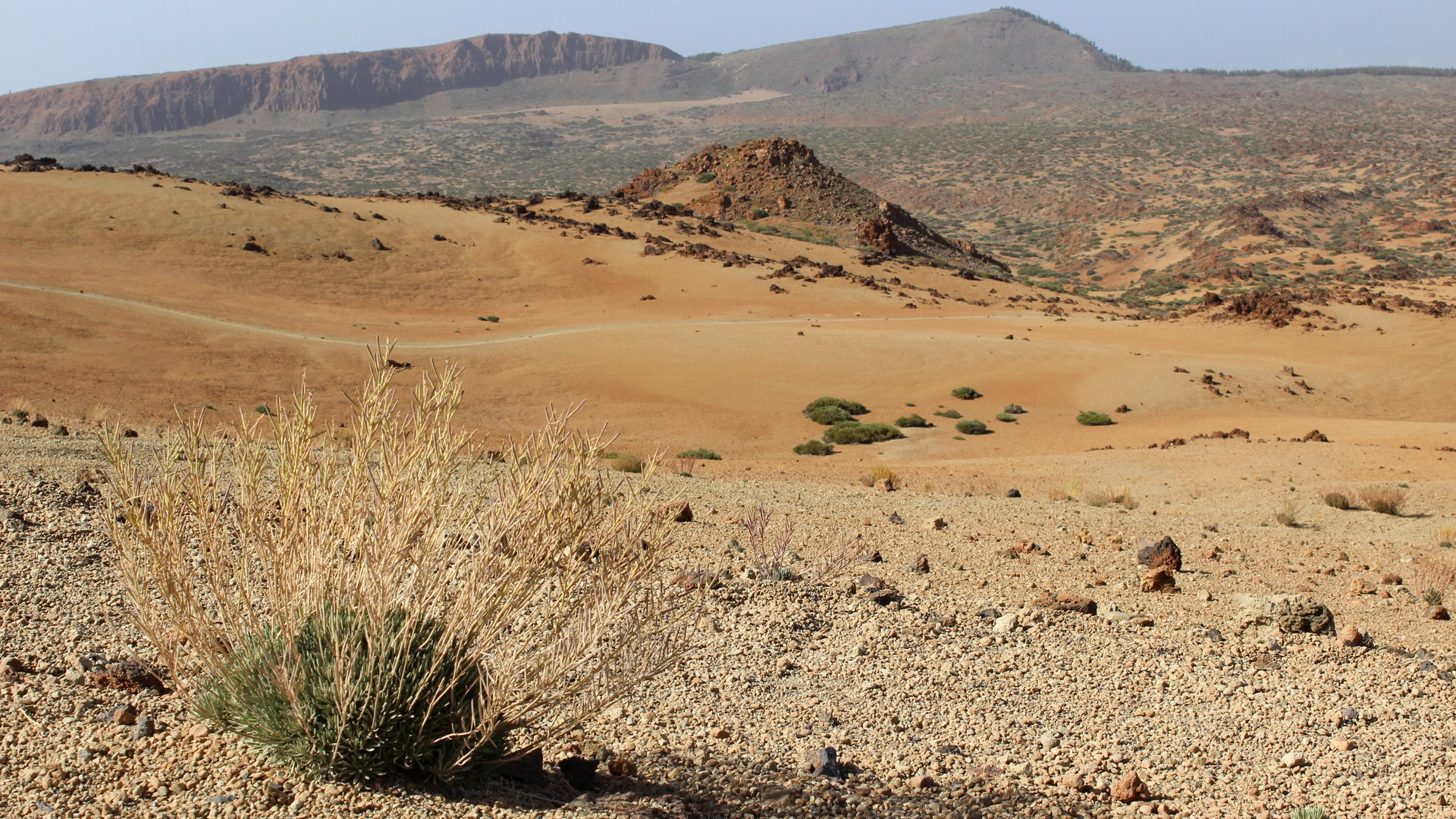 فكّر بالأمر:
كيف تتعلم القناعة
أين  ( في أي مجال) كنت تثق في قوتك الشخصية لتحقيق القناعة؟
اعترف ليسوع بأنّه أقوى منك
ثق بيسوع  في المجال الذي تصارع فيه من أجل القناعة.
احصل على هذا الملف مجانًا
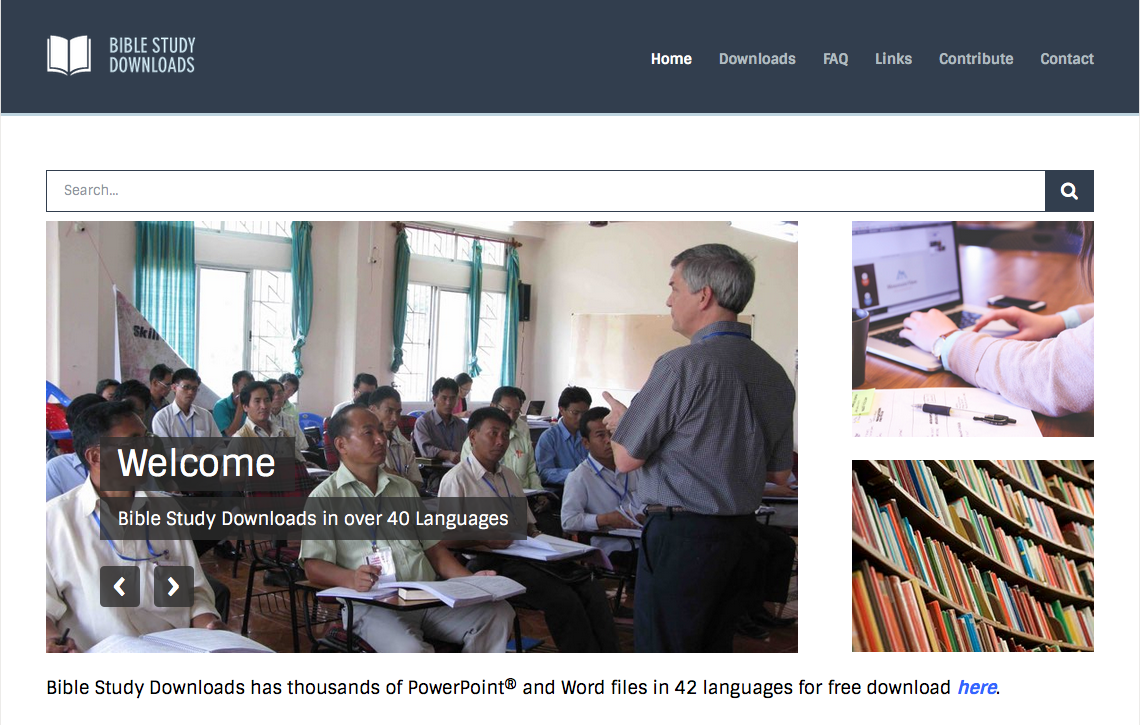 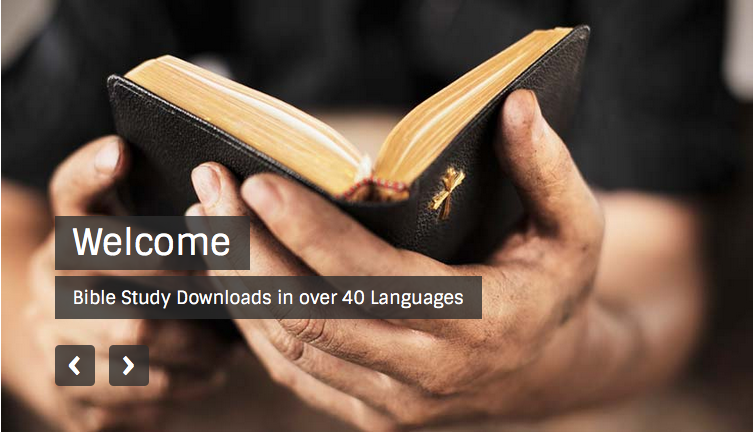 رابط عظات من العهد الجديدBibleStudyDownloads.org
[Speaker Notes: NT Preaching (np)]